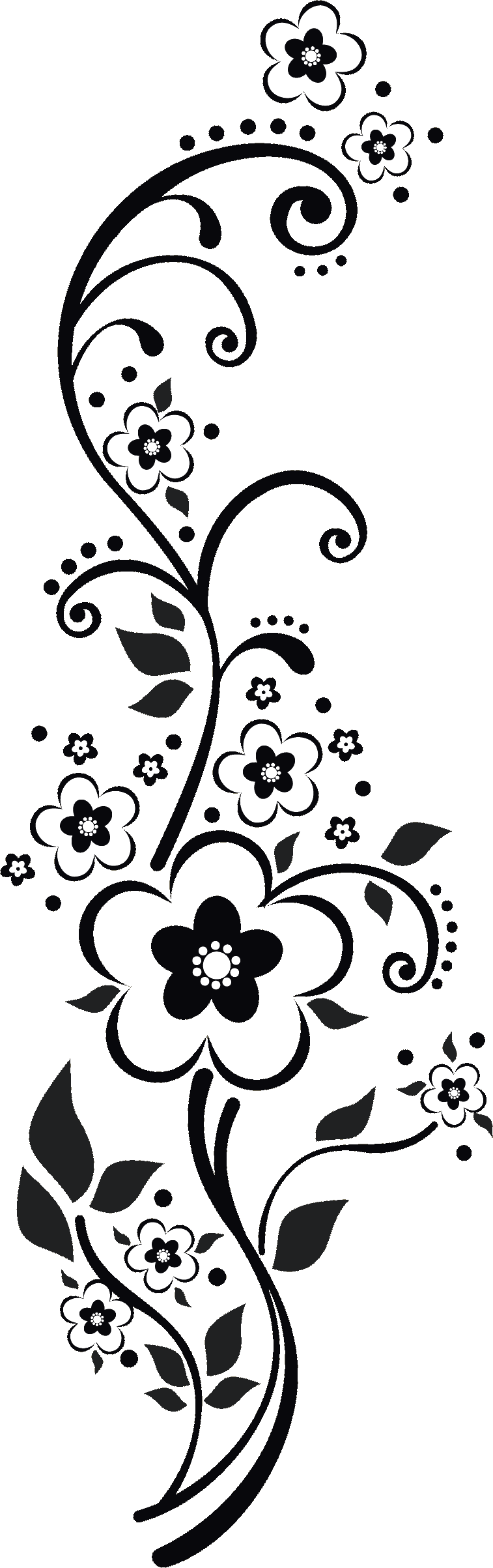 DEPARTAMENTO DE CIENCIAS ECONÓMICAS, ADMINISTRATIVAS Y DE COMERCIO 
CARRERA: INGENIERÍA EN ADMINISTRACIÓN TURÍSTICA Y HOTELERA
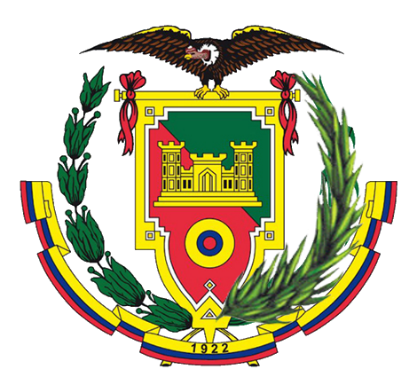 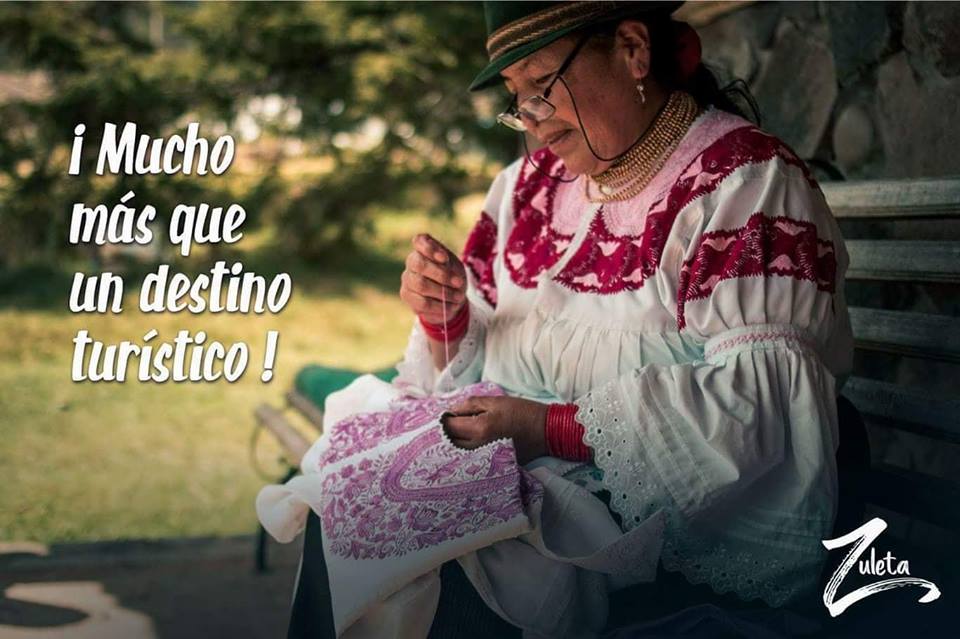 TRABAJO DE TITULACIÓN, PREVIO A LA OBTENCIÓN DEL TÍTULO DE INGENIERO EN ADMINISTRACIÓN TURÍSTICA Y HOTELERA
“Estudio de las Expresiones Culturales como aporte al Turismo Vivencial en la comunidad de Zuleta”
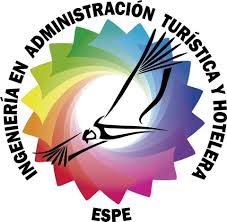 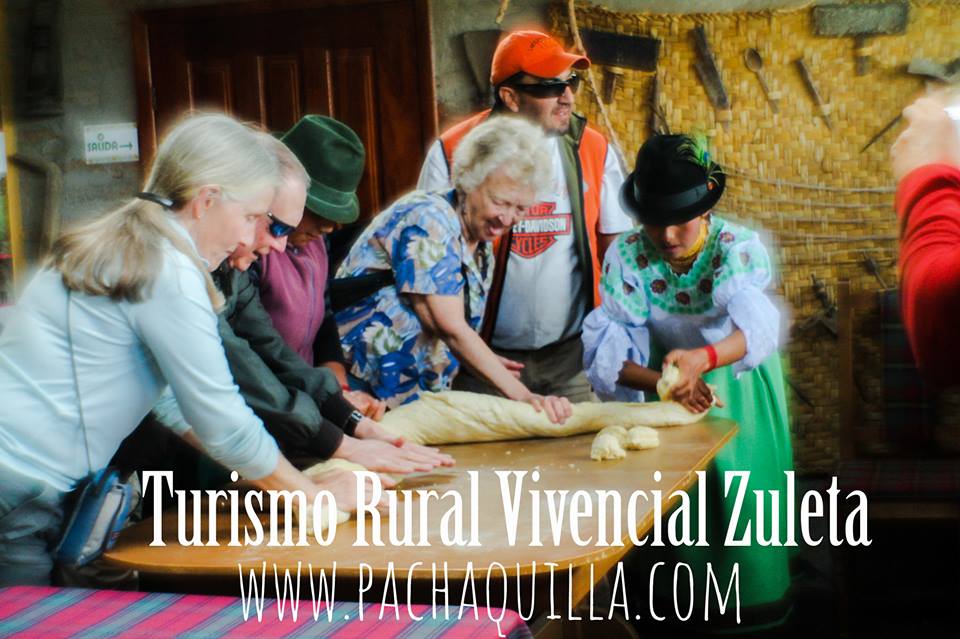 Autora: Silvia Zurita
Tutor: Mgst. Julio Yacelga
SANGOLQUÍ
2019
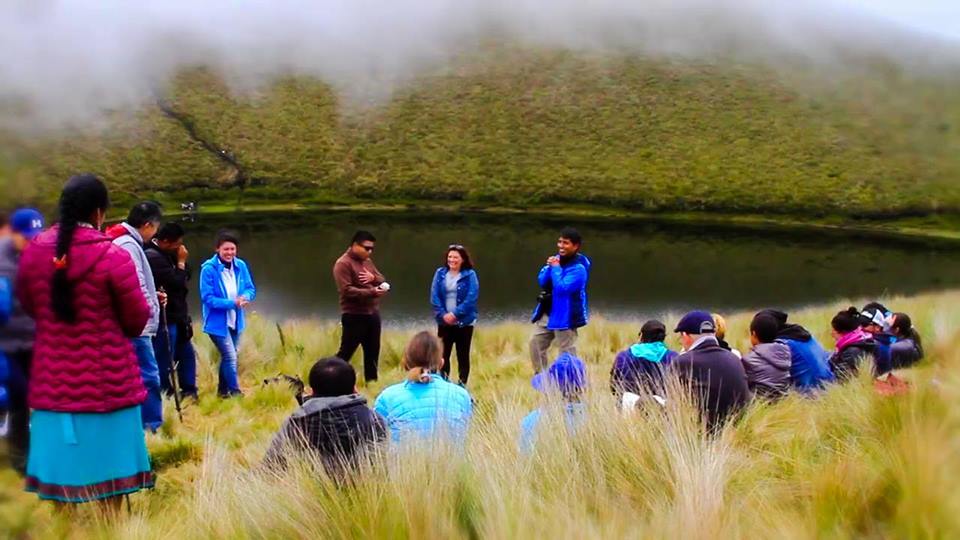 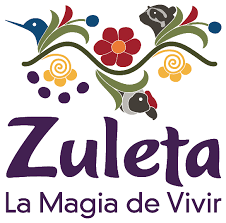 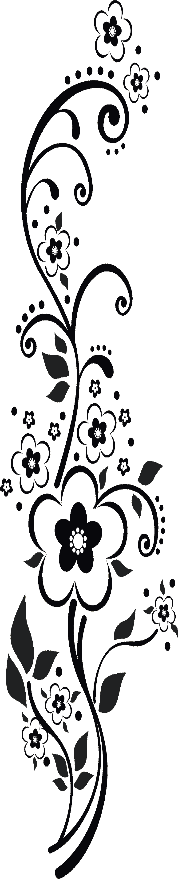 “No podemos conocer el turismo si no estamos en contacto directo con él.”
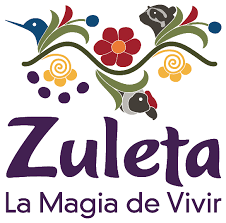 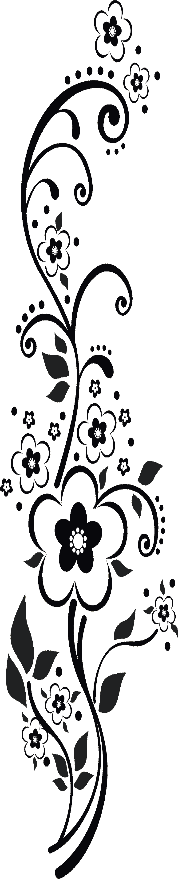 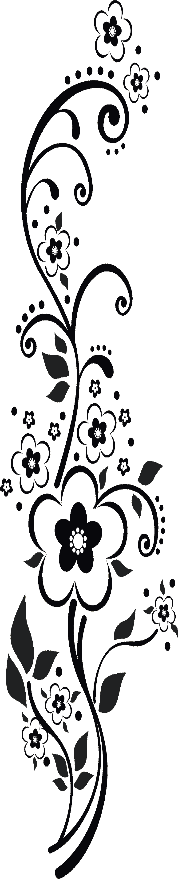 Problemática
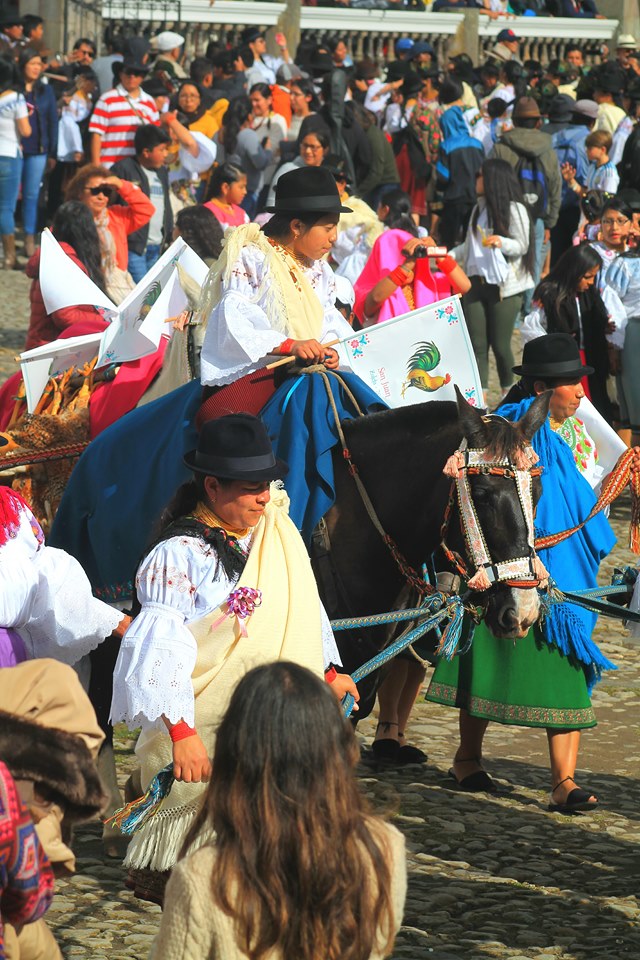 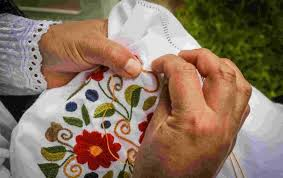 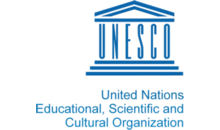 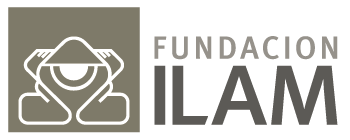 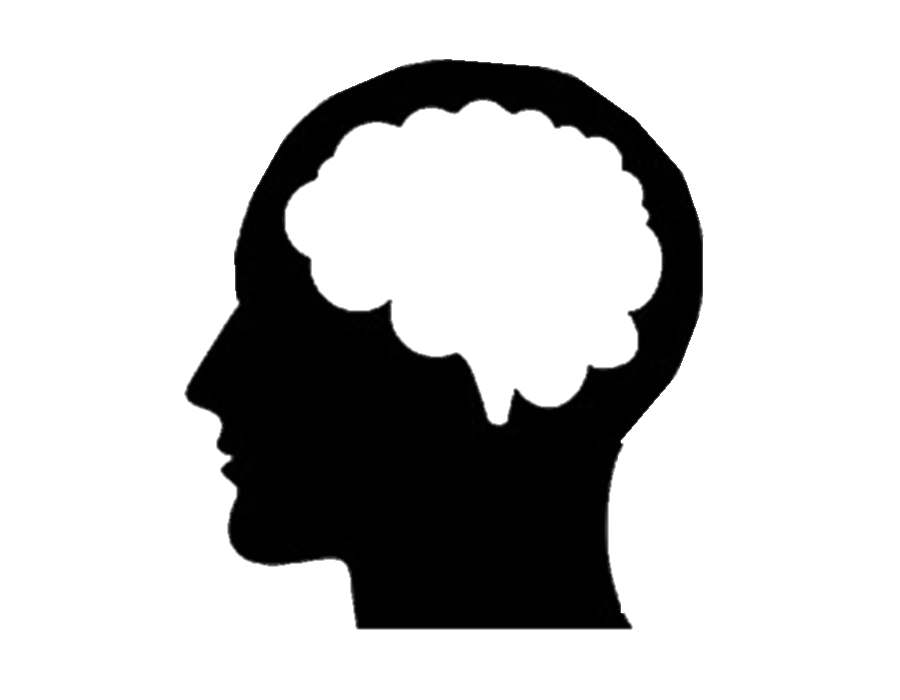 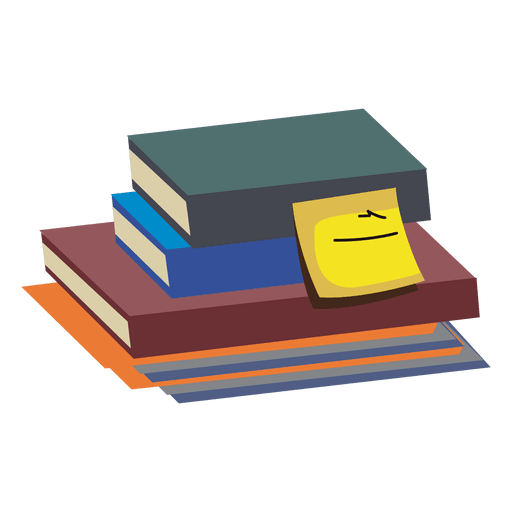 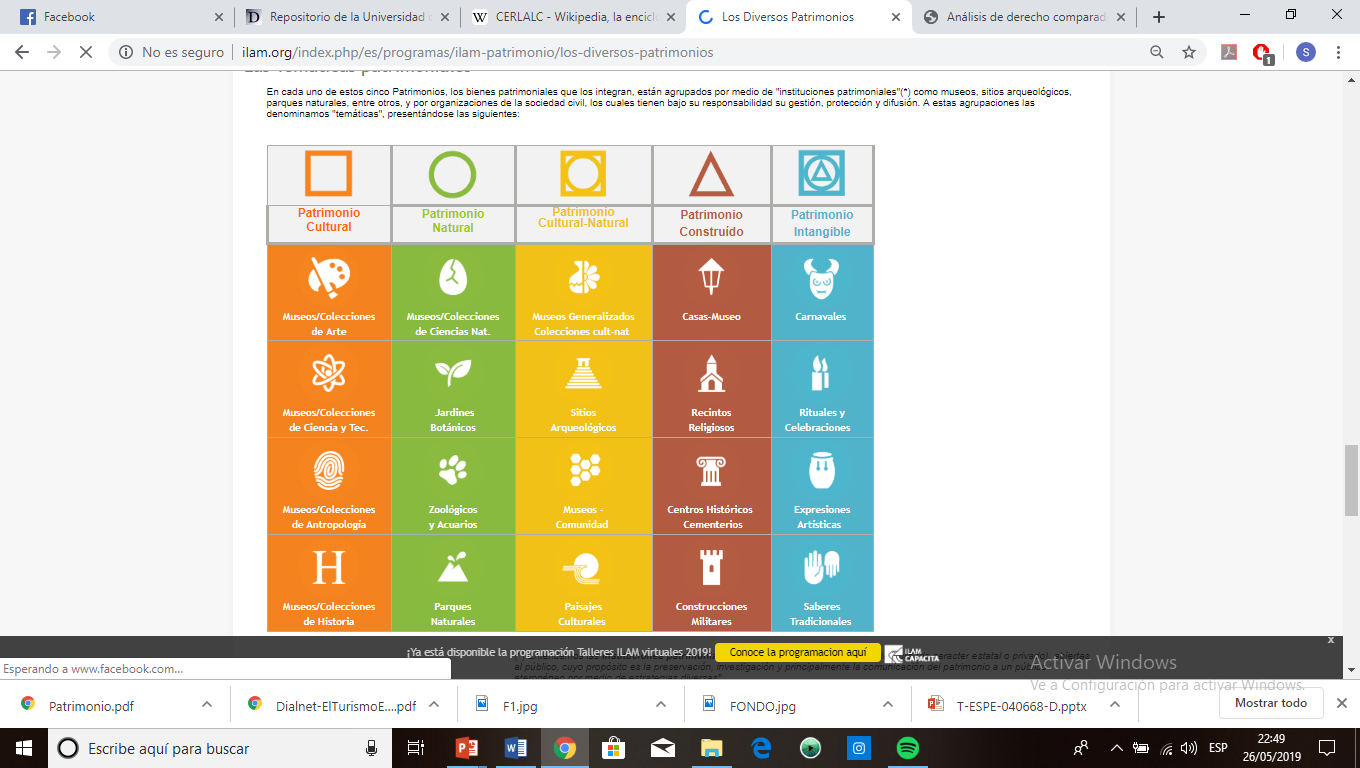 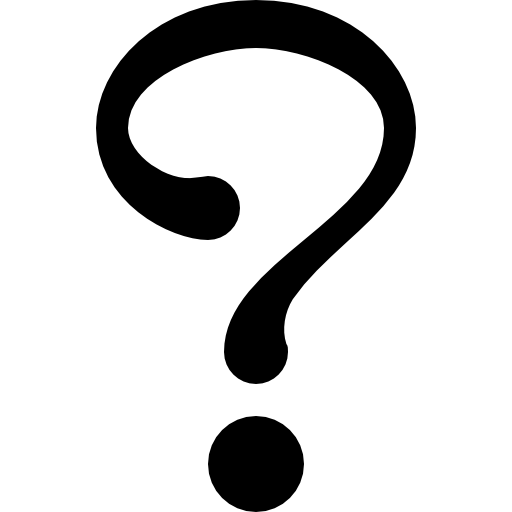 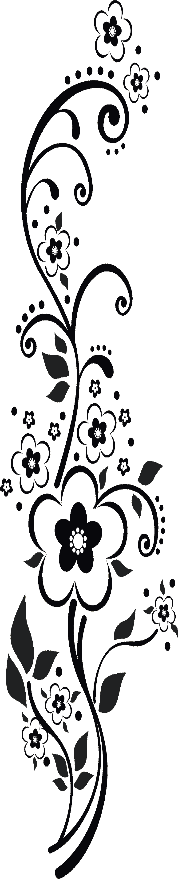 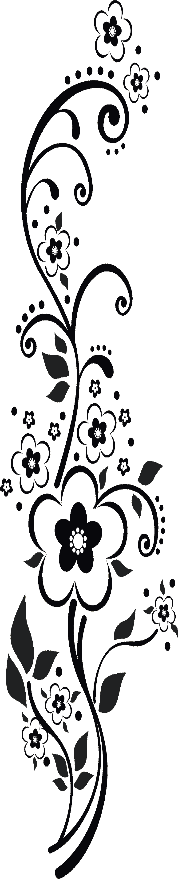 Objetivos
Estudiar las expresiones culturales-ancestrales como alternativa de desarrollo turístico vivencial, por medio del análisis de las costumbres y saberes, para ayudar a la conservación del legado cultural de Zuleta.
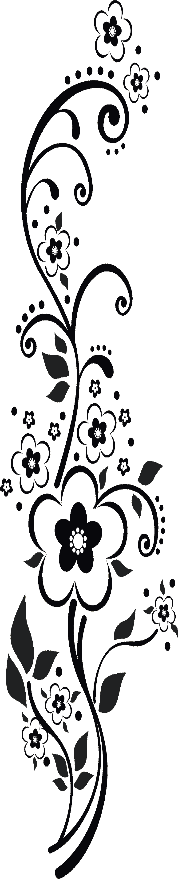 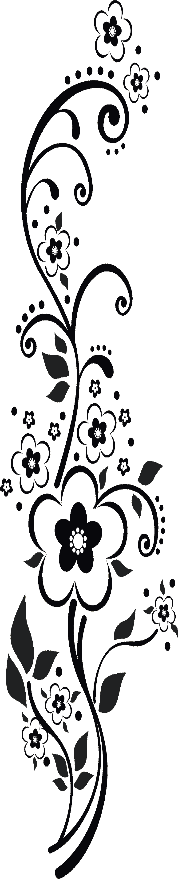 Marco Teórico
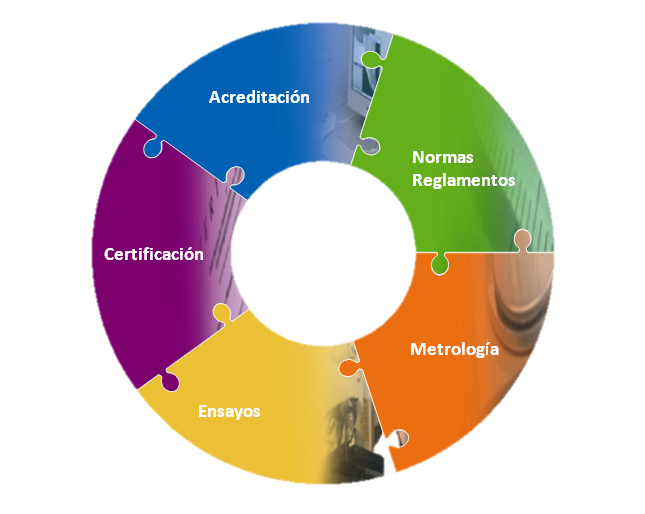 DEMANDA
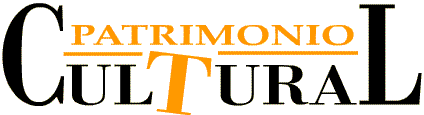 PLANTA TURÍSTICA
Sistema
Turístico
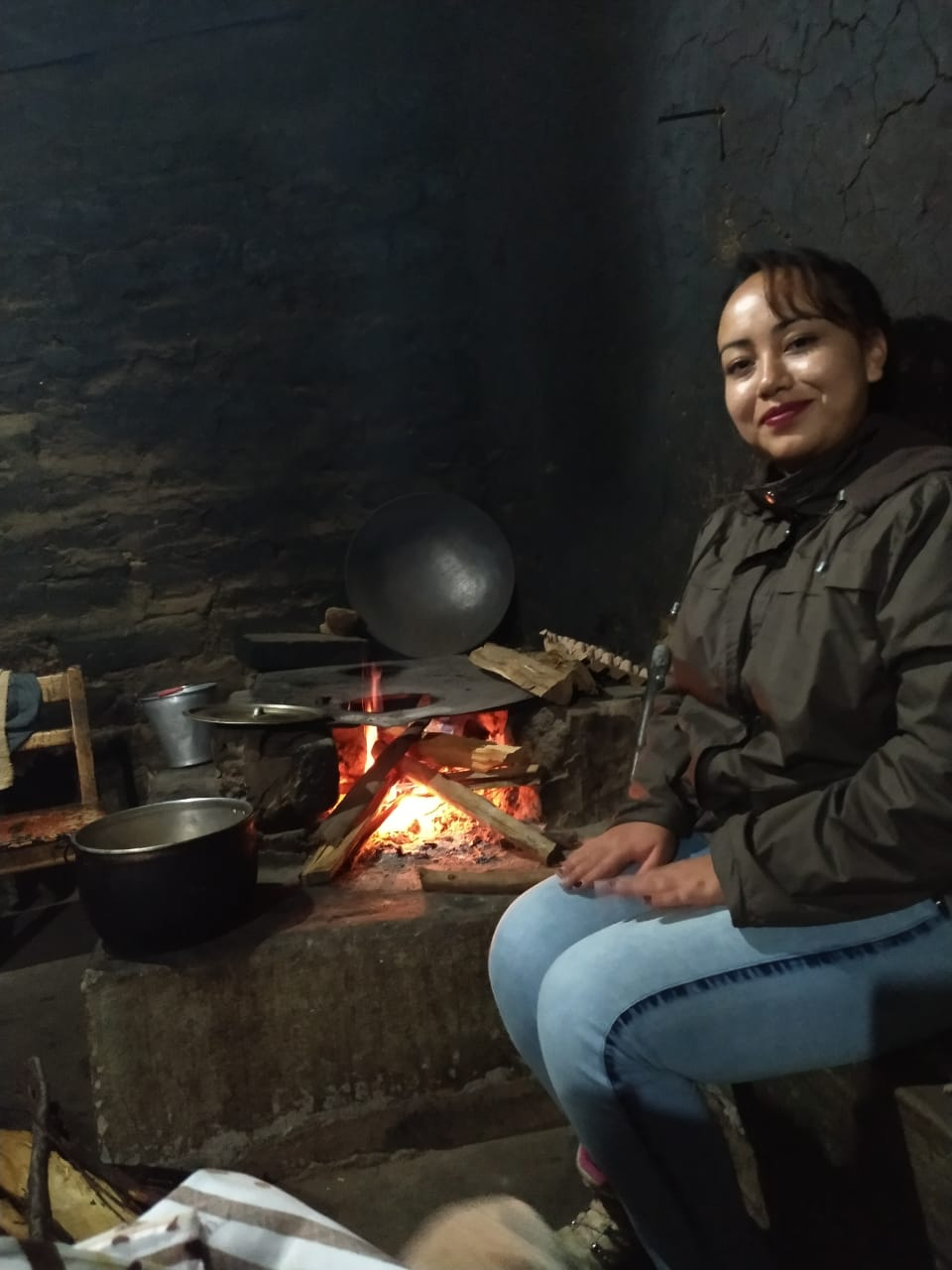 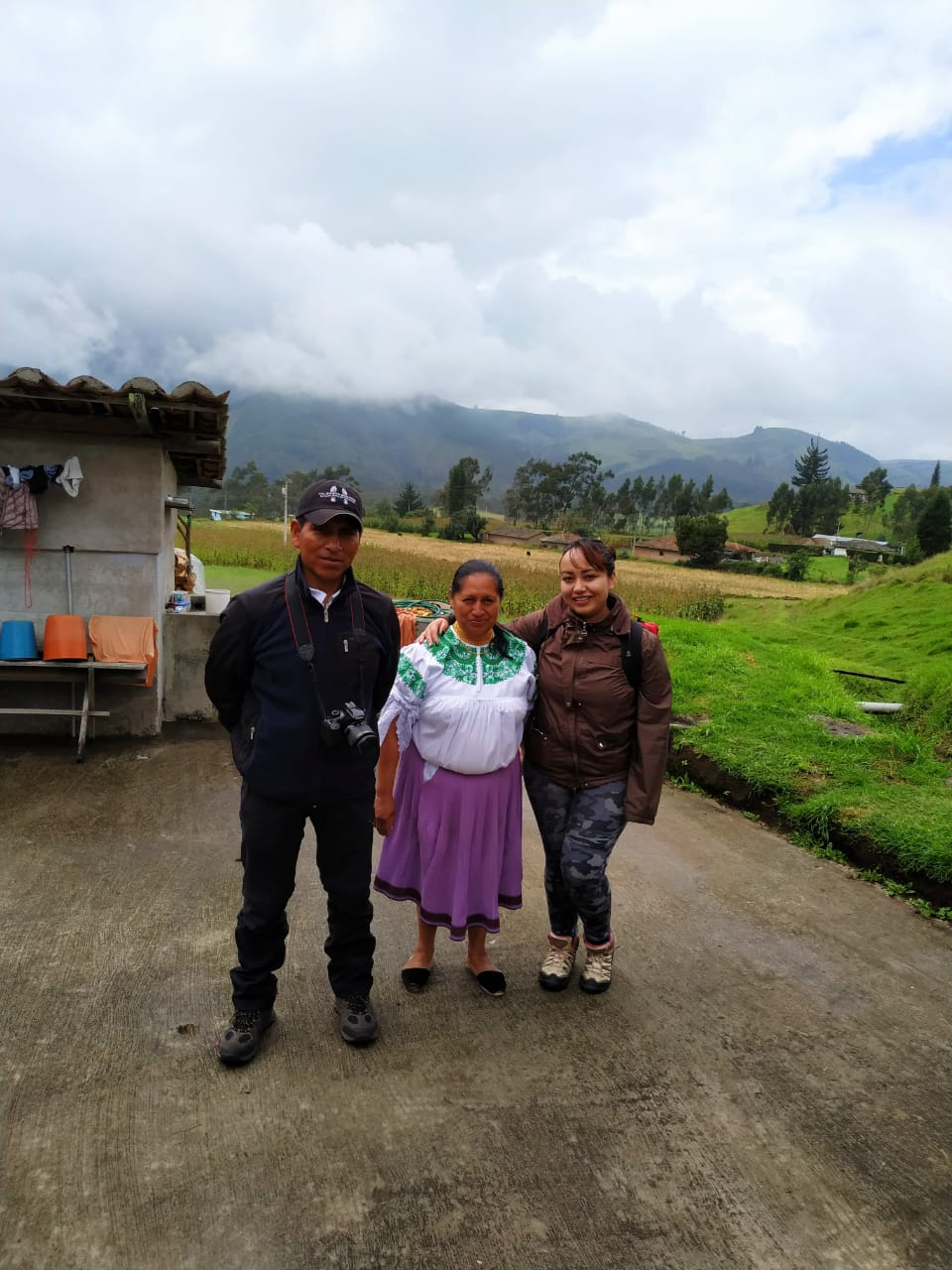 OFERTA
INFRAESTRUCTURA
COMUNIDAD RECEPTORA
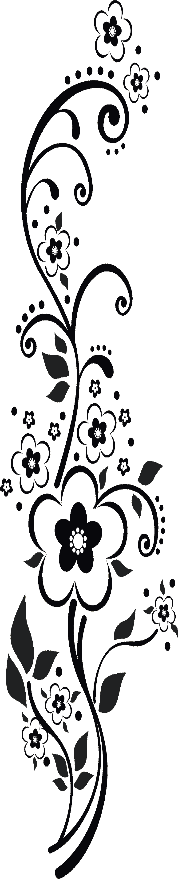 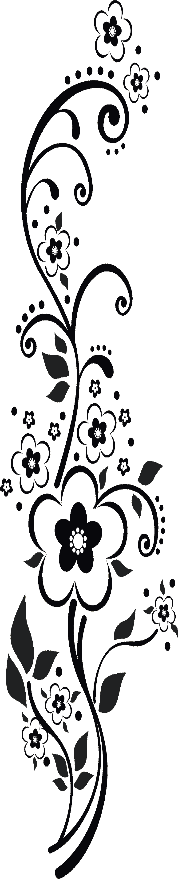 Marco Metodológico
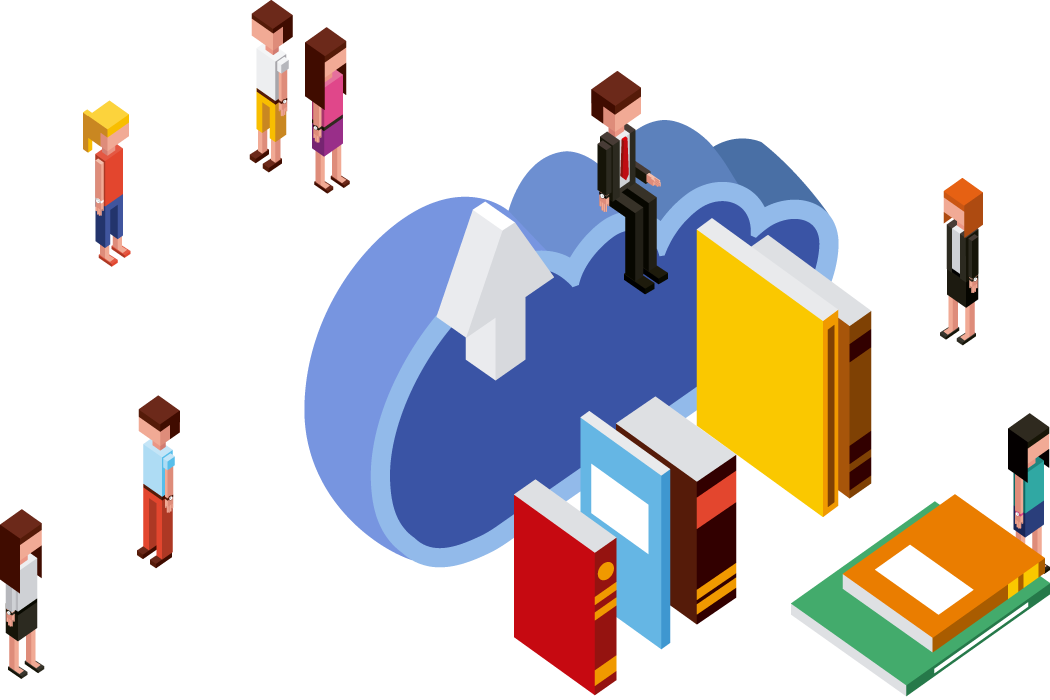 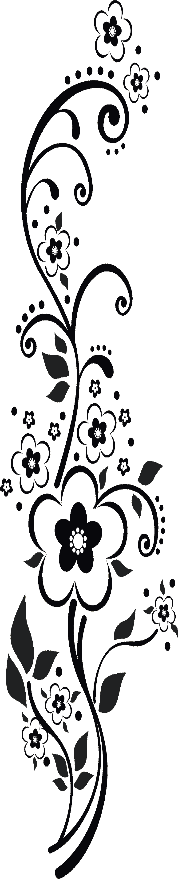 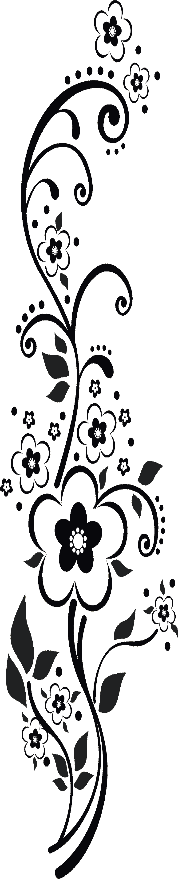 Instrumentos
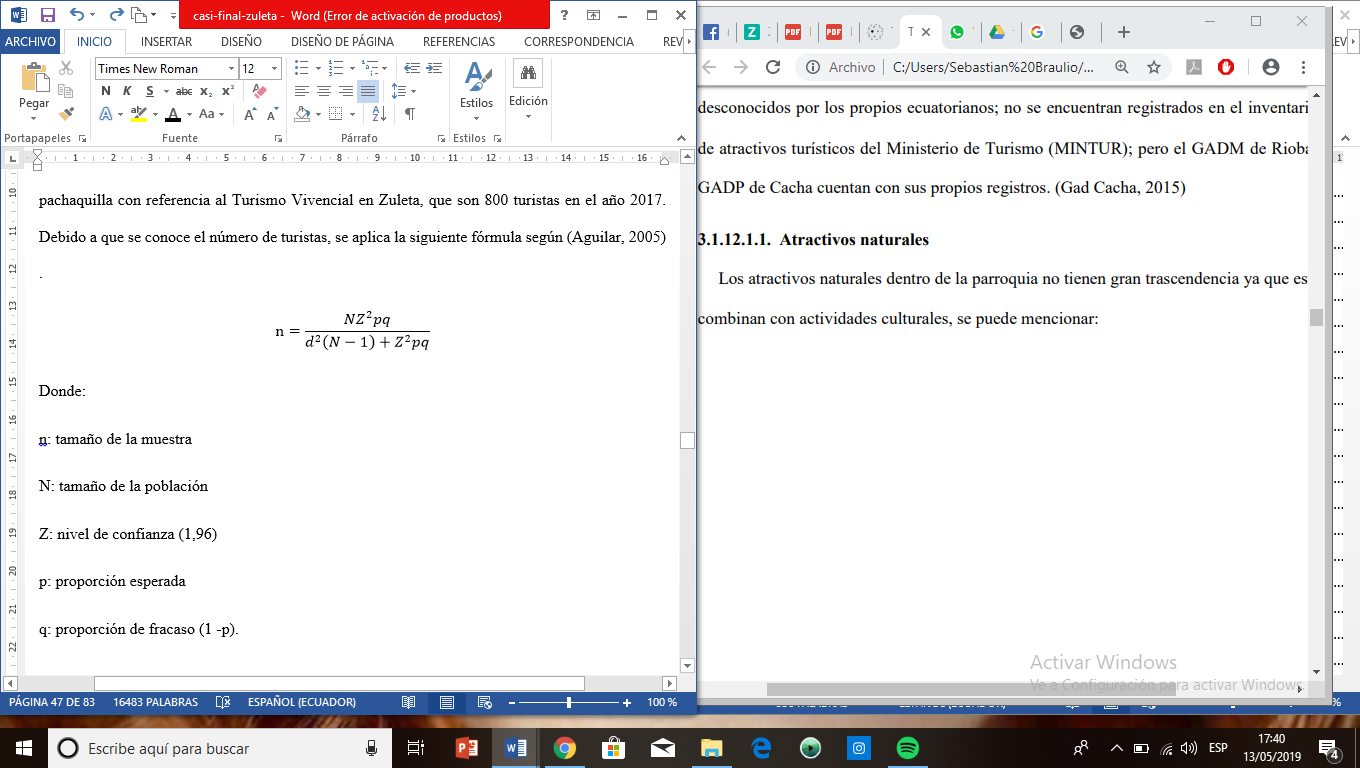 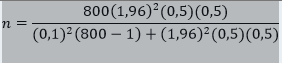 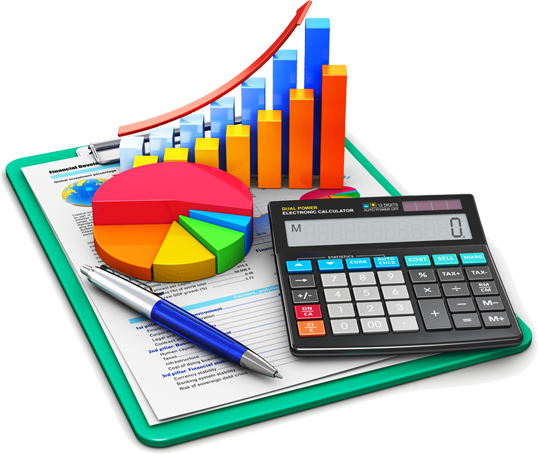 n =86 turistas 


n: tamaño de la muestra
N: tamaño de la población
Z: nivel de confianza (1,96)
p: proporción esperada 
q: proporción de fracaso (1 -p).
d: margen de error
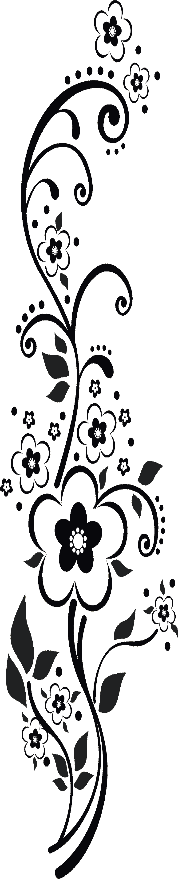 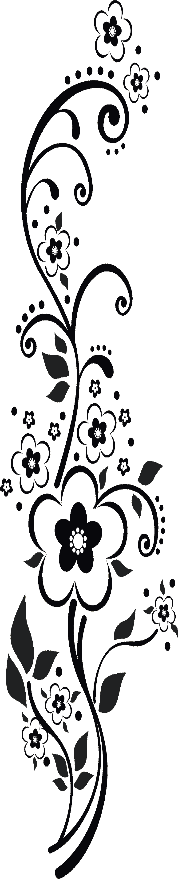 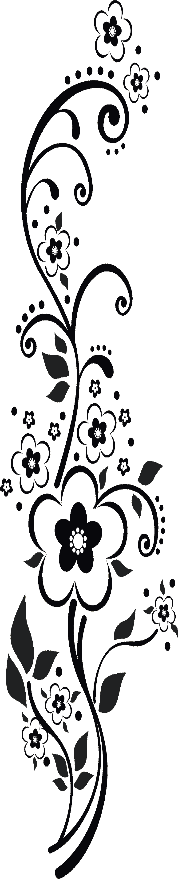 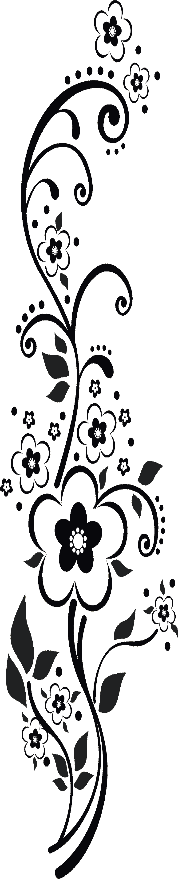 Análisis de la Comunidad
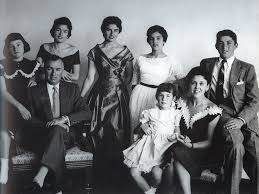 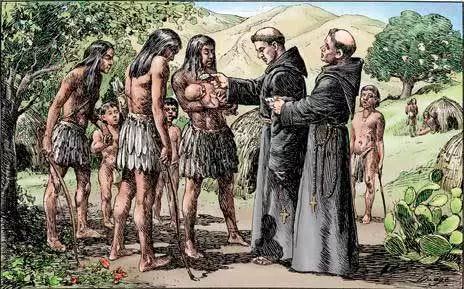 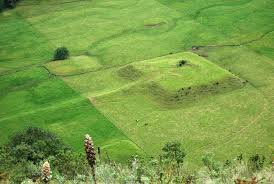 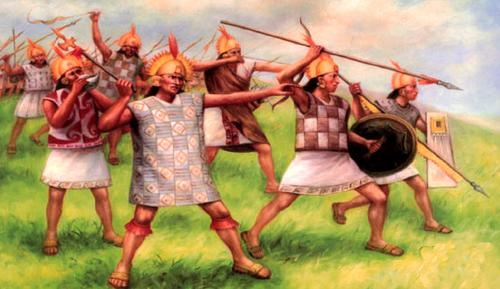 1776
Gabriel
Zuleta
1898
Familia Plaza Lasso
S. XVI
Jesuitas
1500 aprox.
Llegada de los Incas
800 a.C.
Caranquis
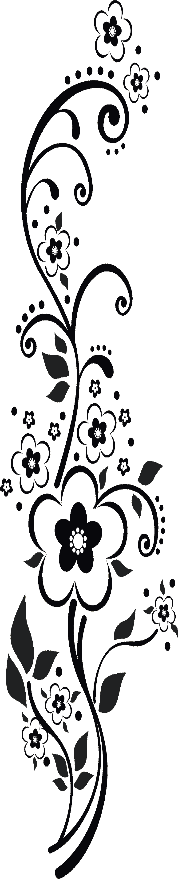 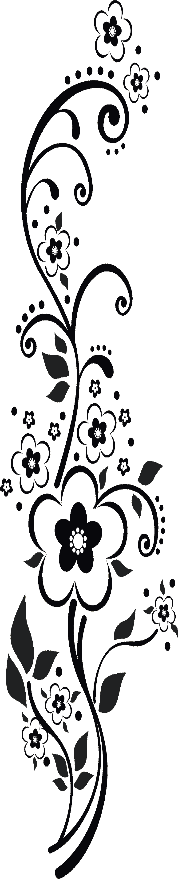 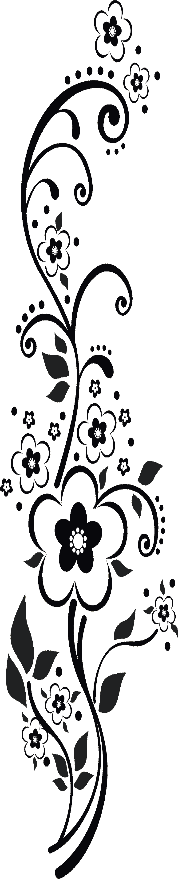 Análisis de la Comunidad
Actividad Económica
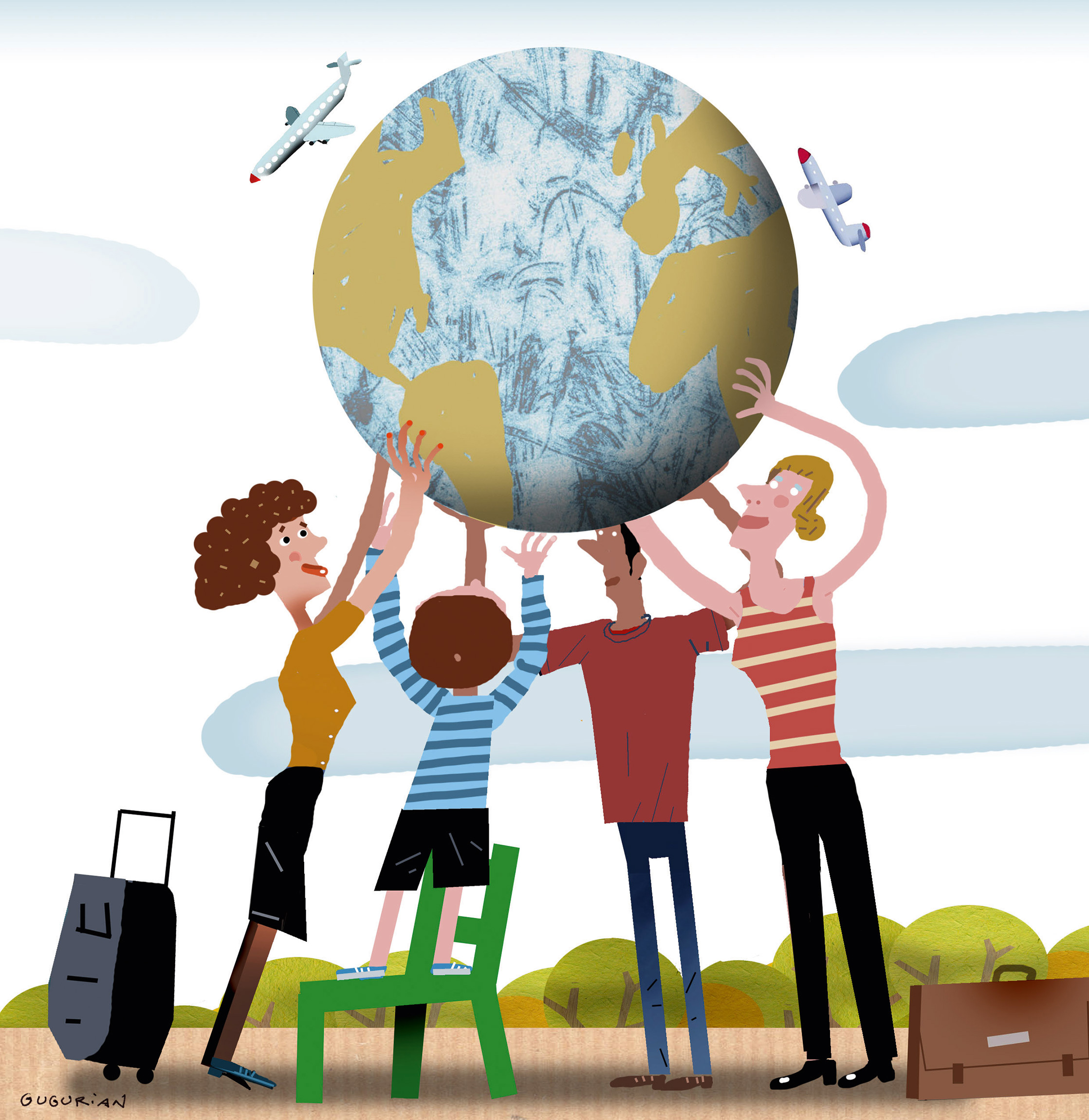 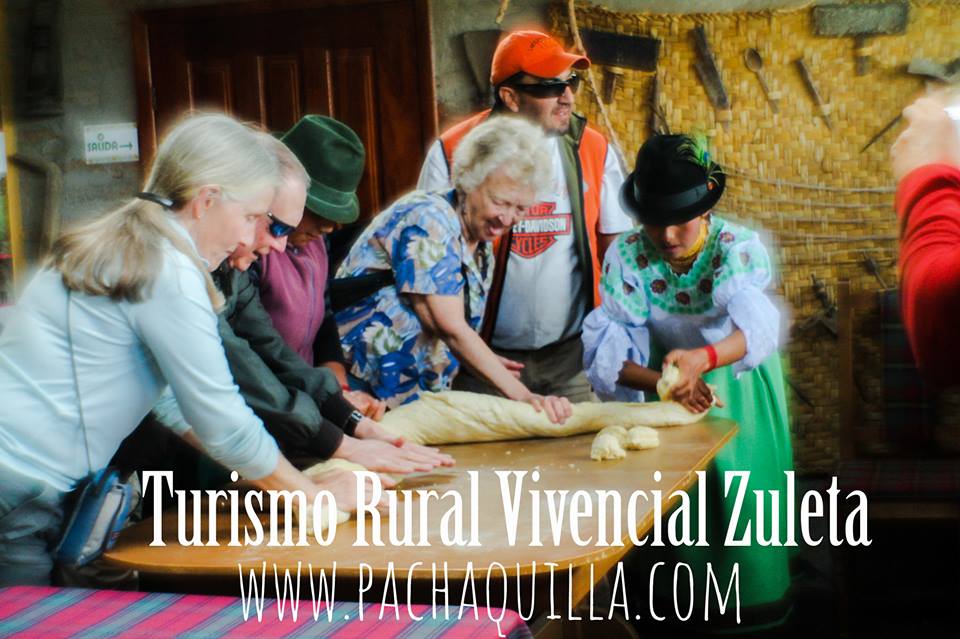 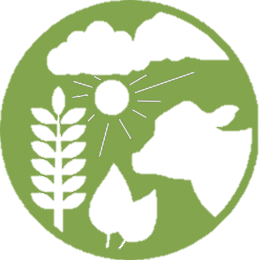 Oferta Turística
Demanda Turística
Agricultura/Ganadería
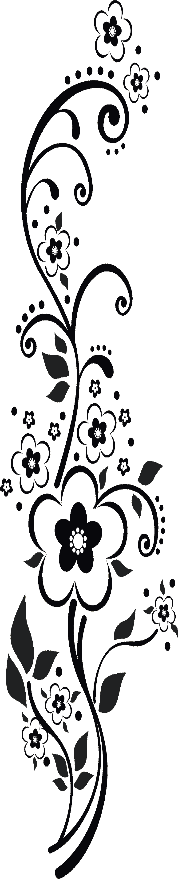 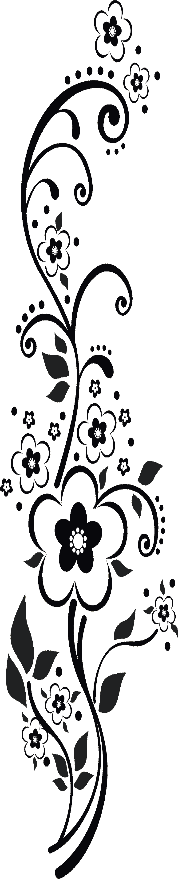 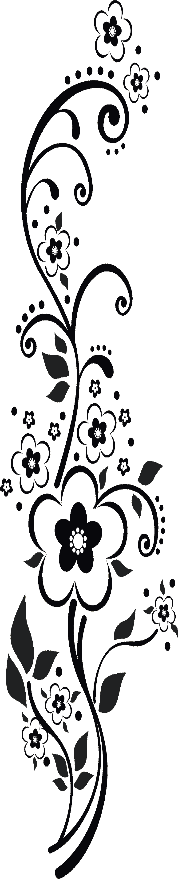 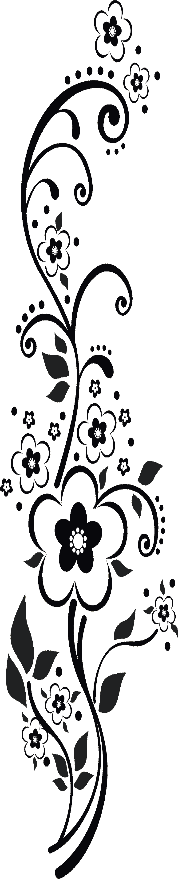 Planta Turística
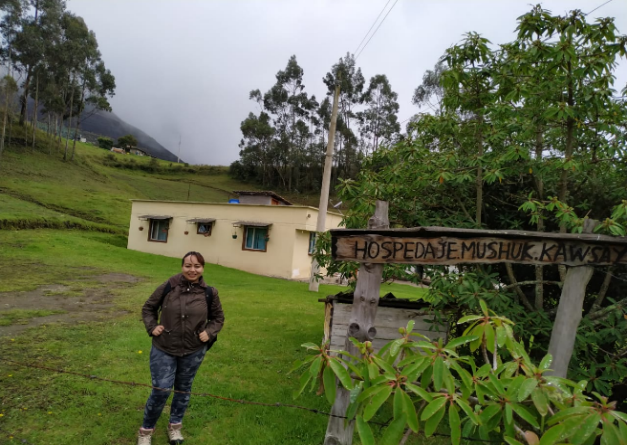 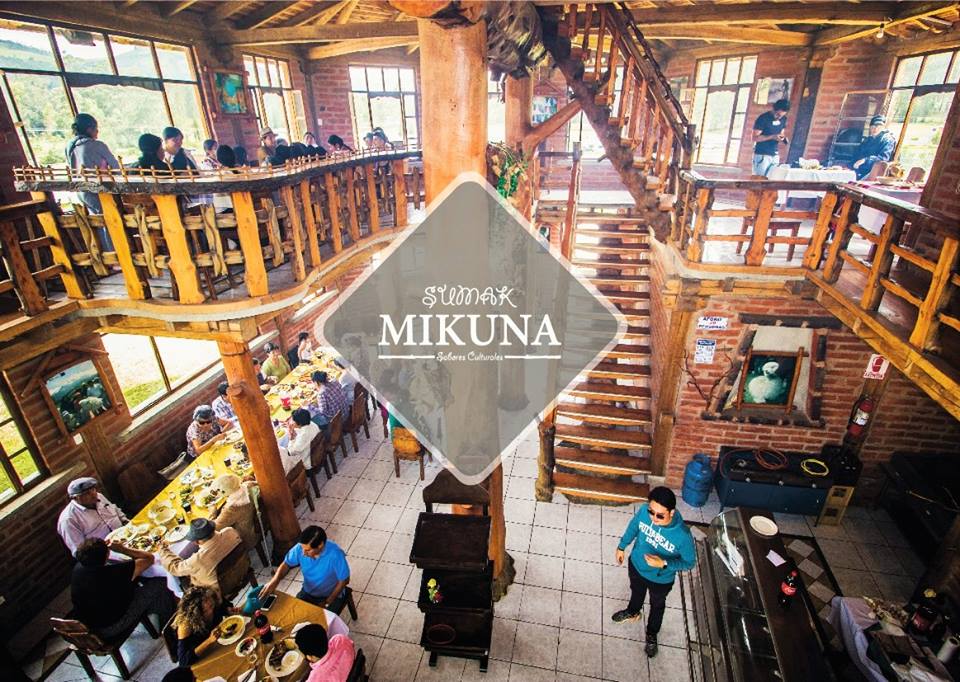 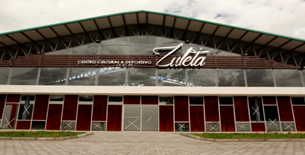 Restauración
Centro Cultural y Deportivo Zuleta
Alojamiento
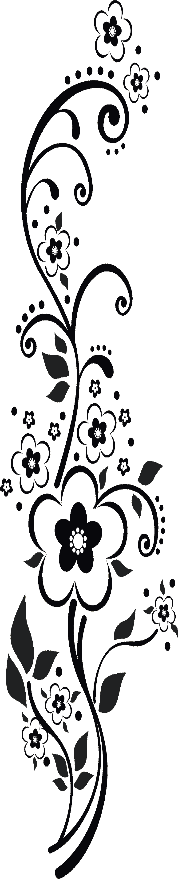 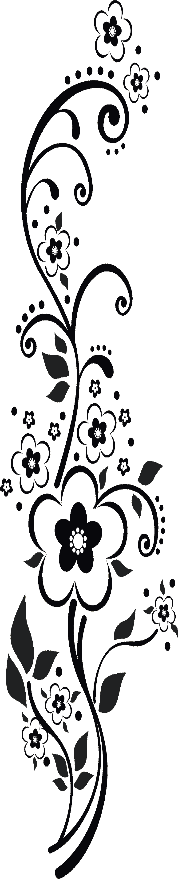 Infraestructura
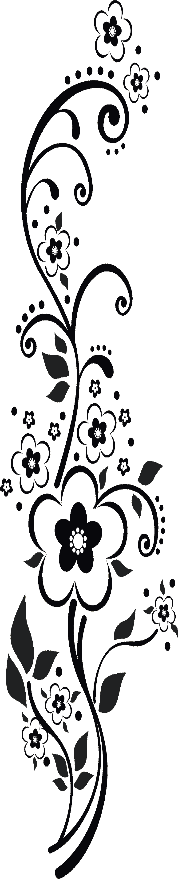 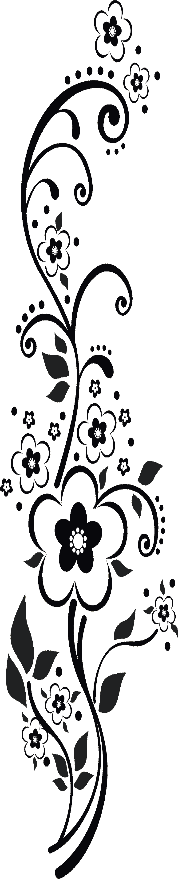 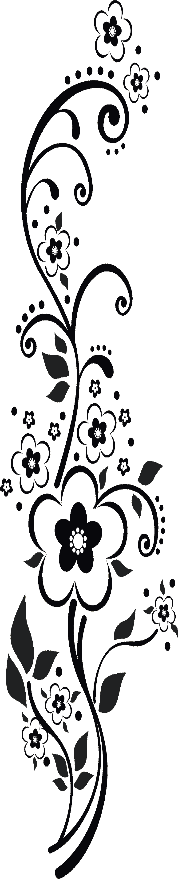 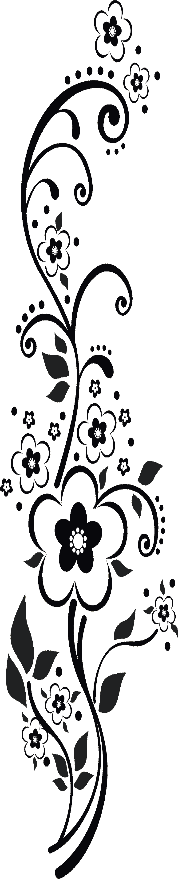 Atractivos Turísticos
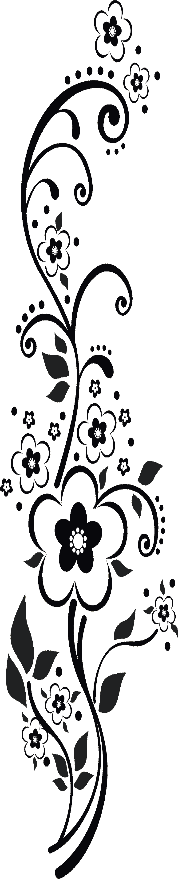 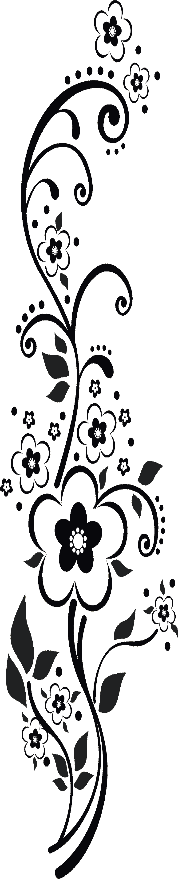 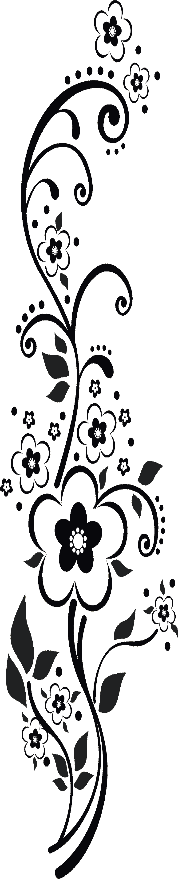 Expresiones Culturales
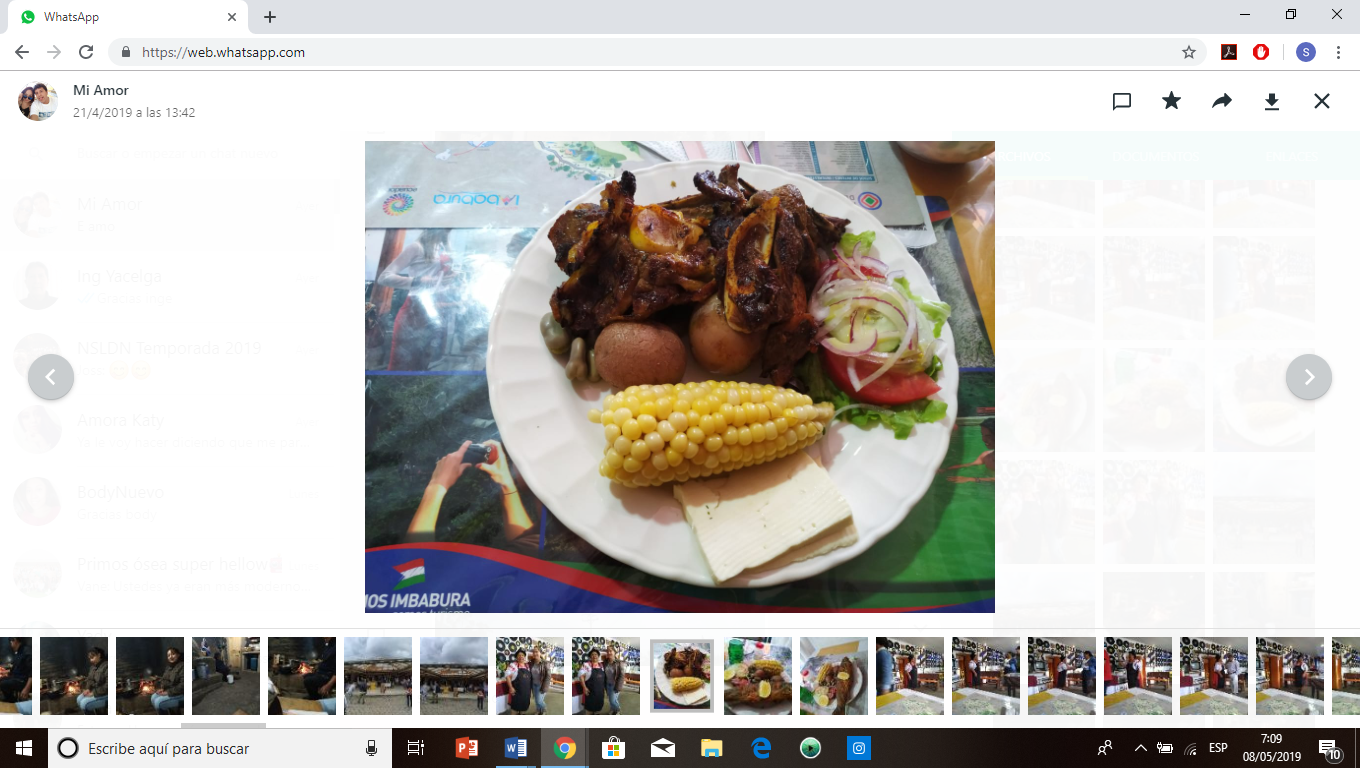 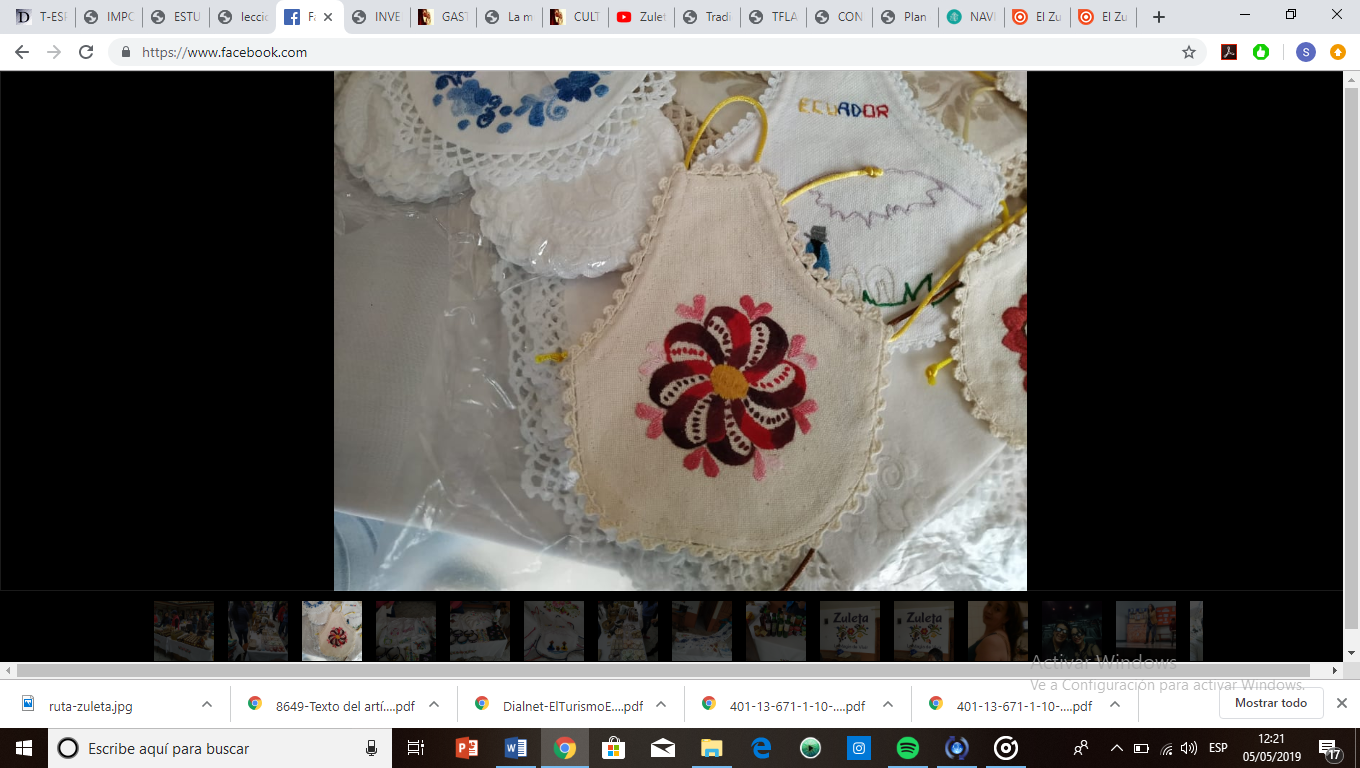 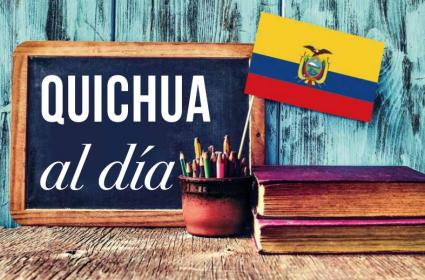 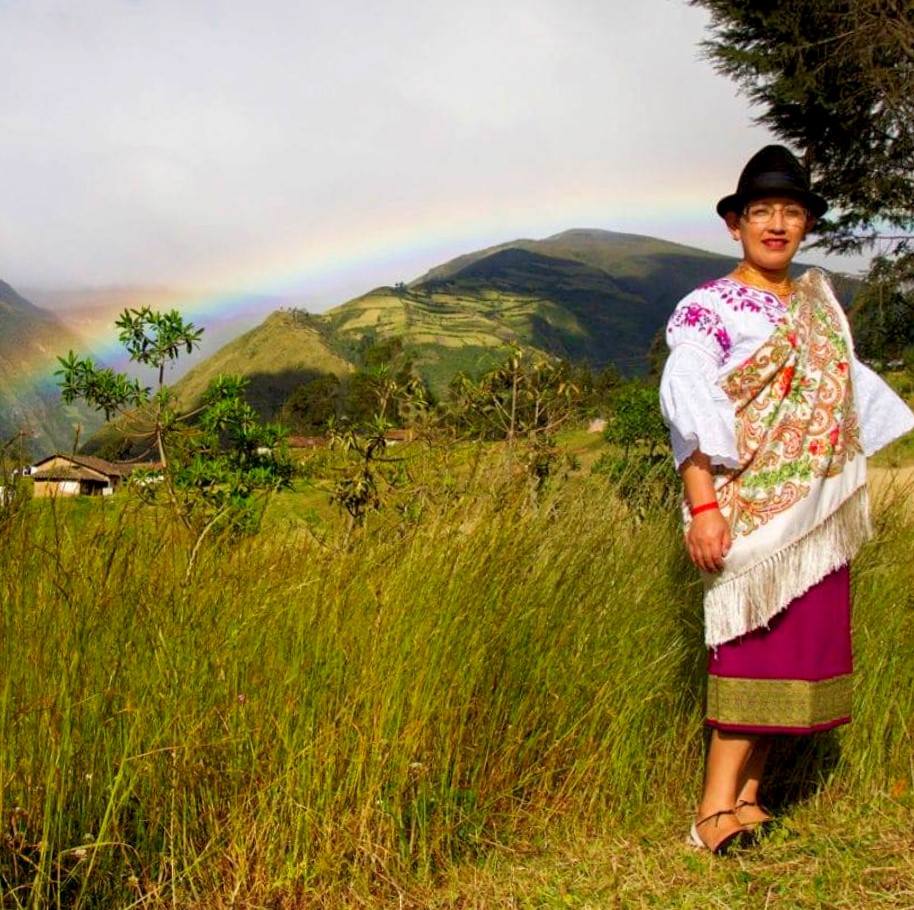 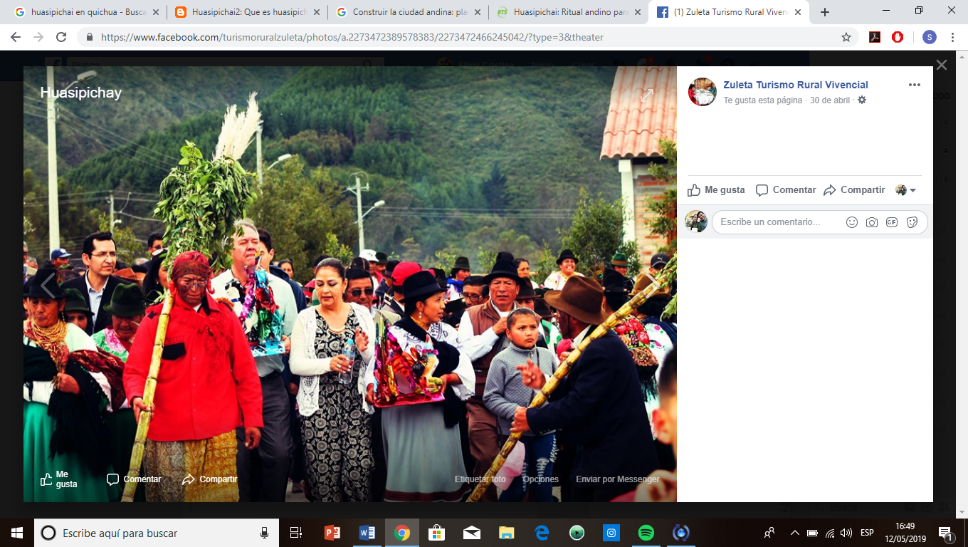 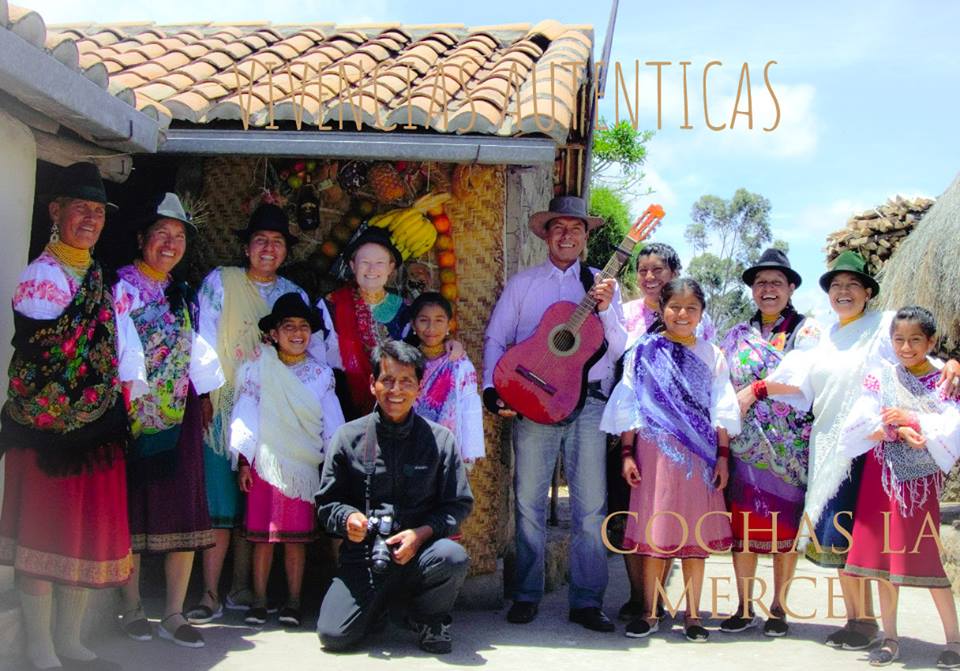 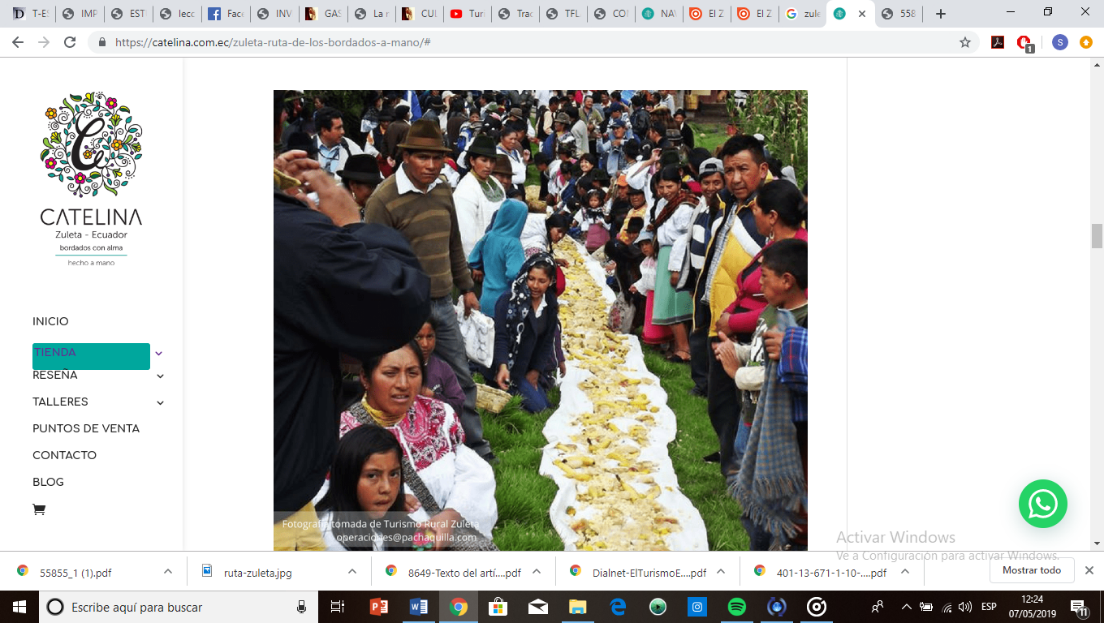 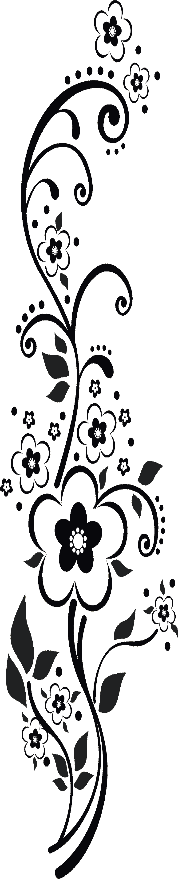 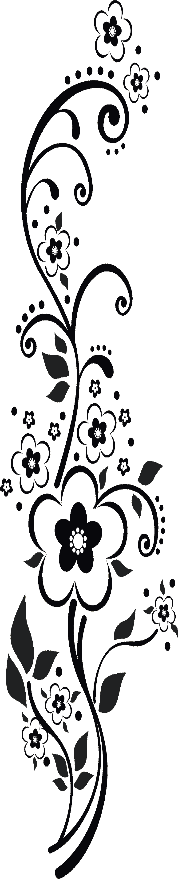 Resultados
Turistas
Turistas  nacionales (91%)  29-36 años (37%).
Medio Informativo: Recomendaciones
Motivación de Viaje: Naturaleza
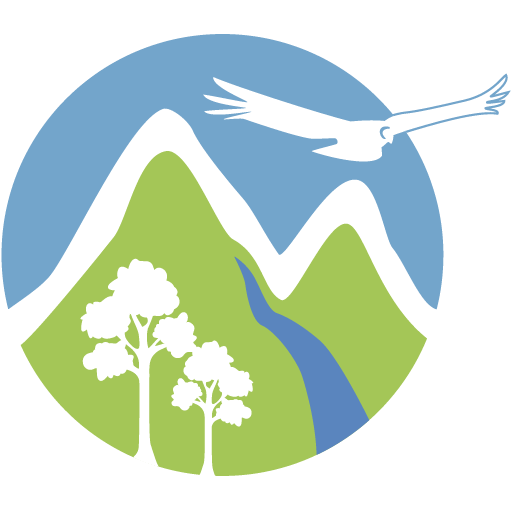 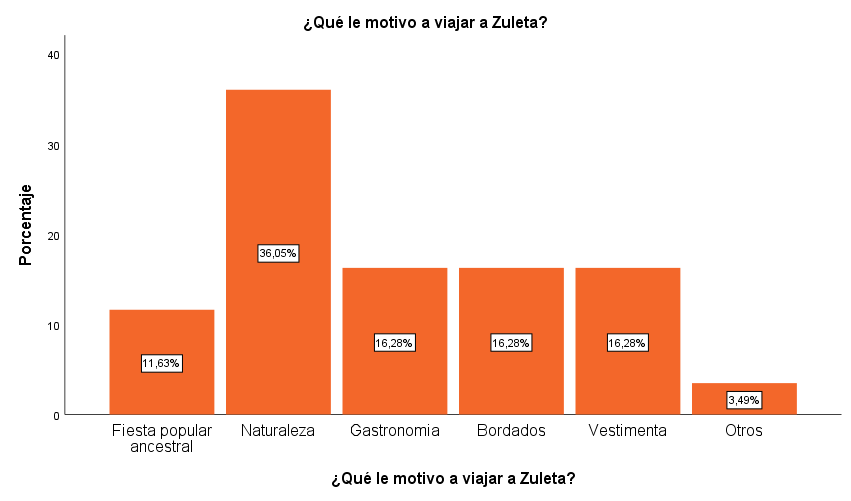 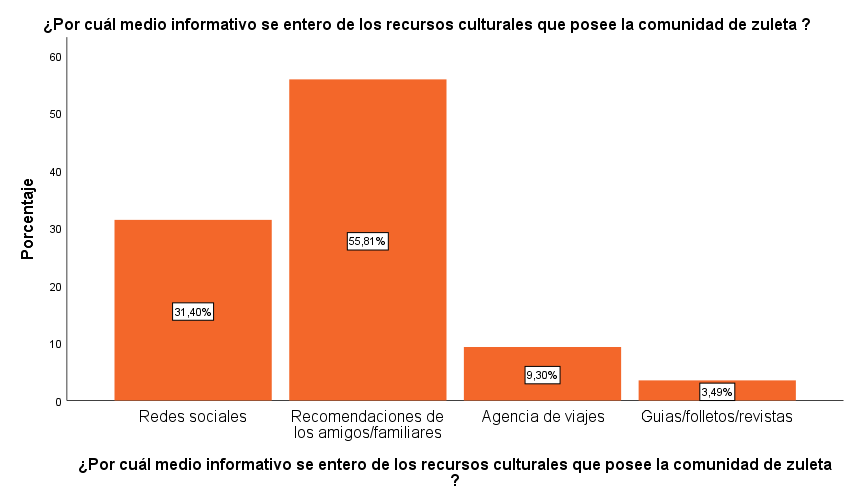 55,8%
2)
1)
36%
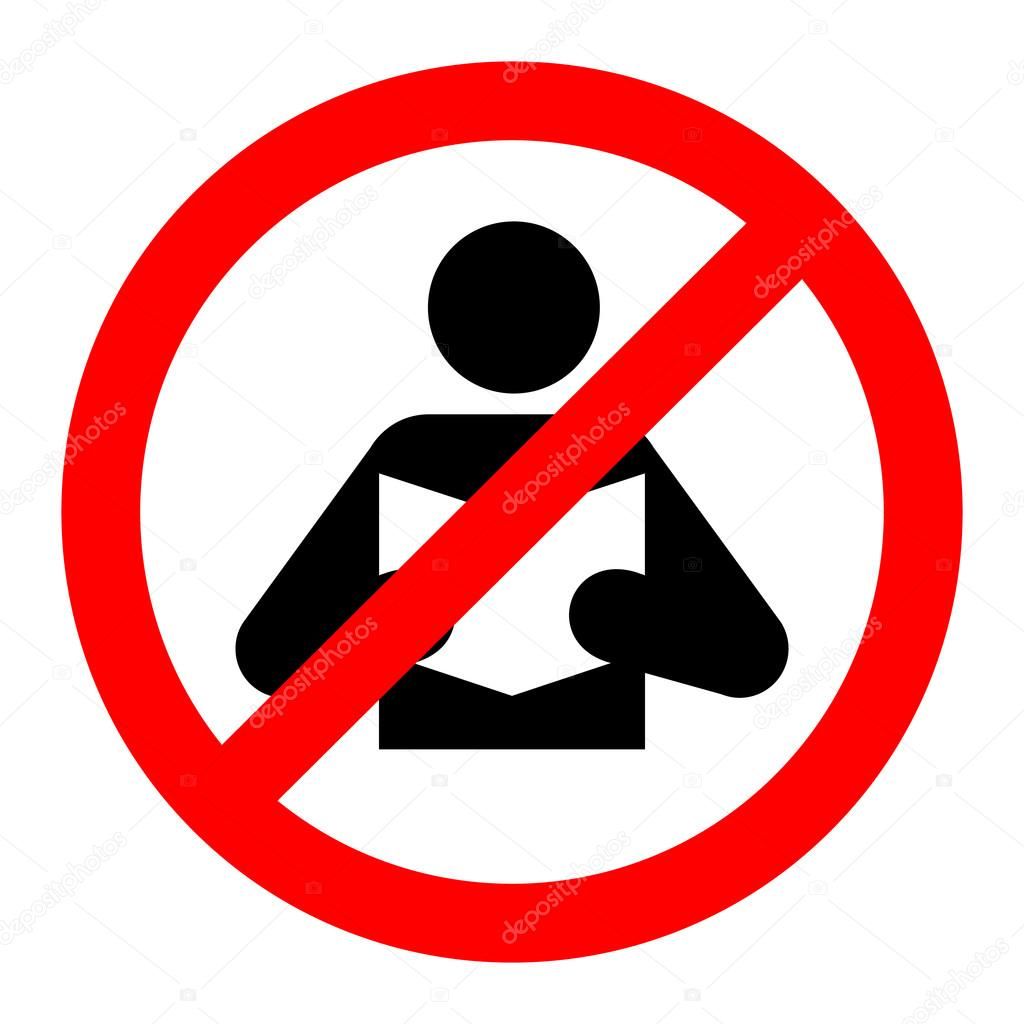 3 %
Participar Expresiones Culturales
Atención
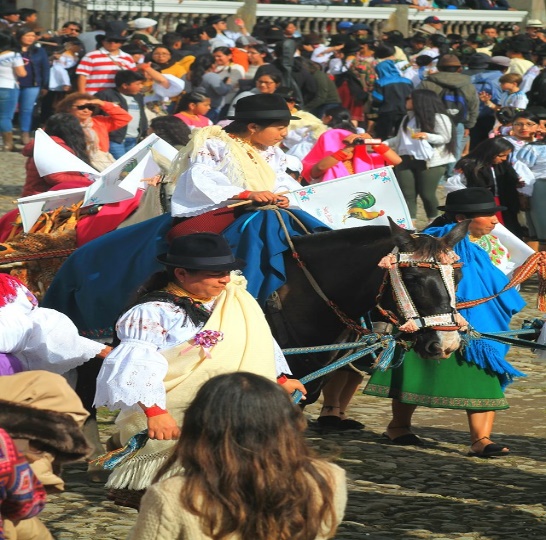 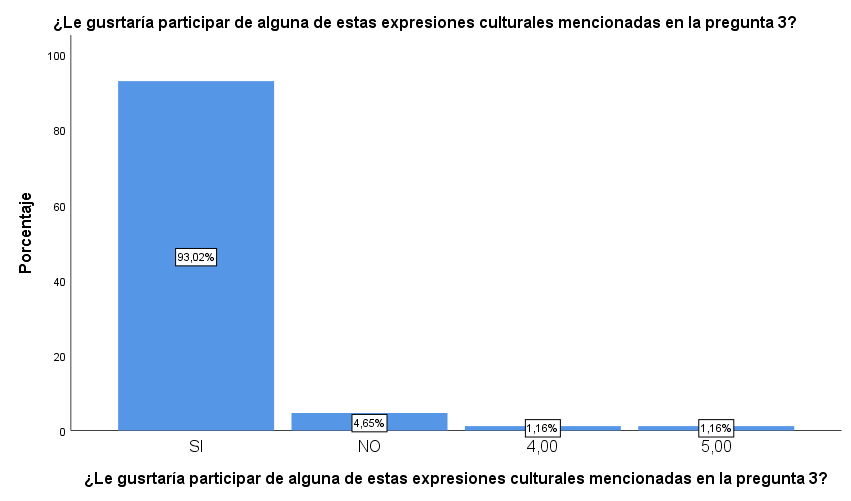 6)
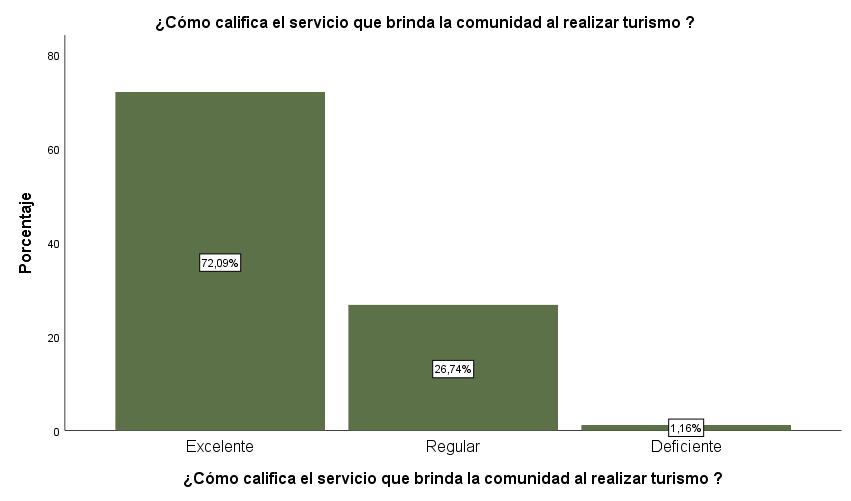 4)
Excelente 
72,1%
Si  95,4%
31,4%
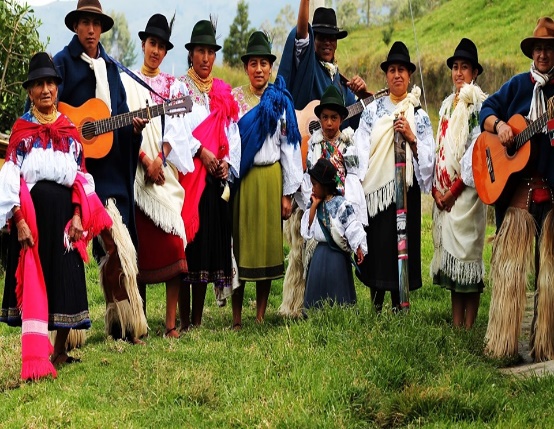 Diseñar Estrategias 46,5%
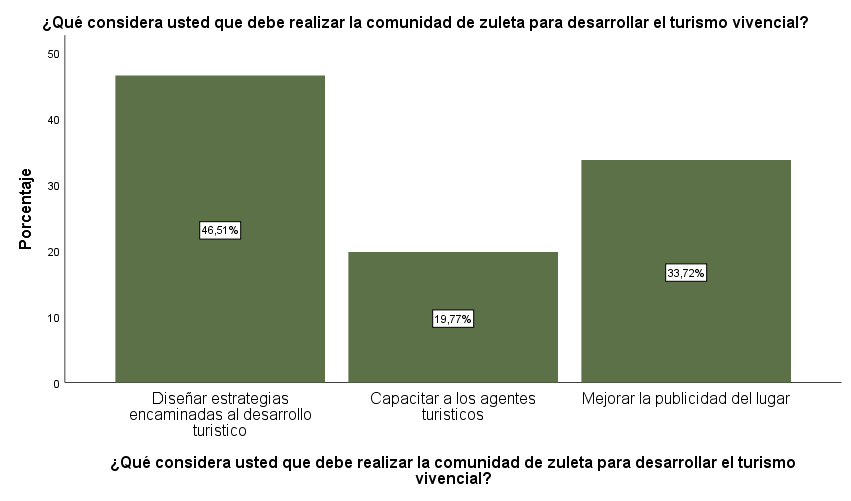 14)
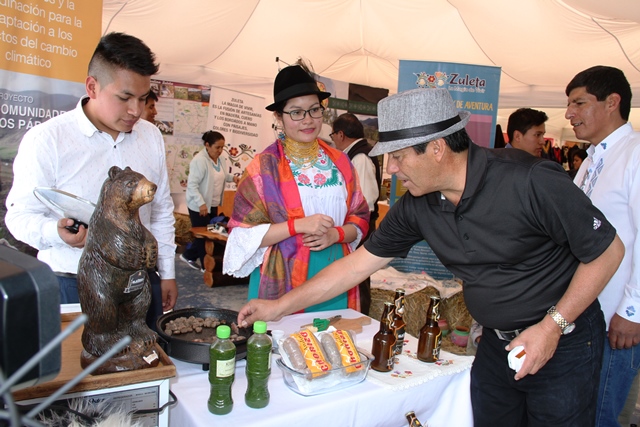 Desarrollo Turismo Vivencial
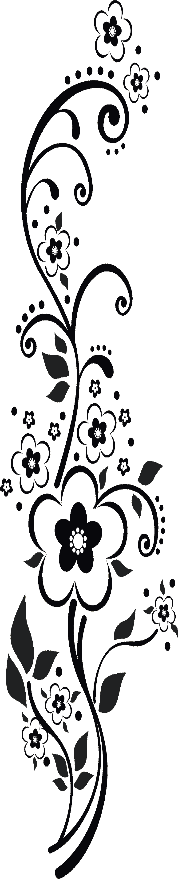 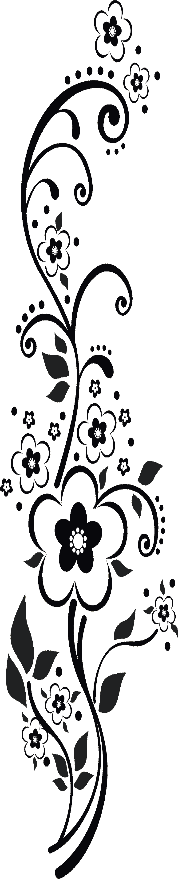 Entrevistas
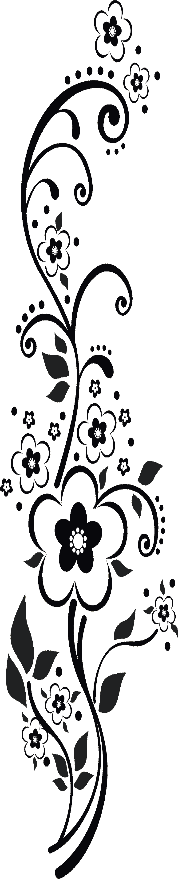 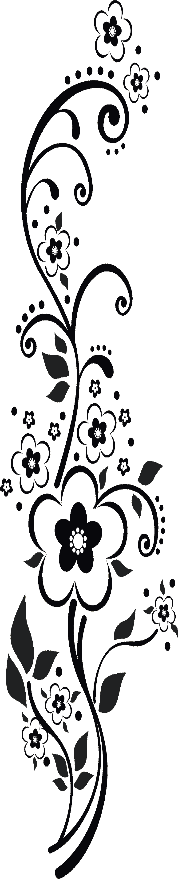 Estrategias
Tríptico Informativo
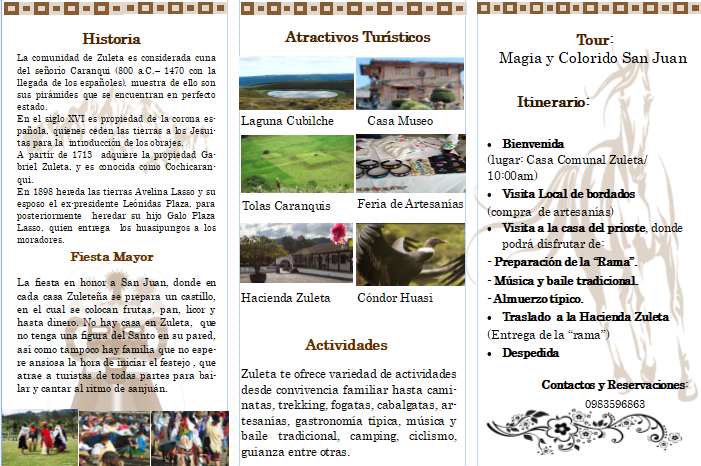 Tour: Magia y Colorido
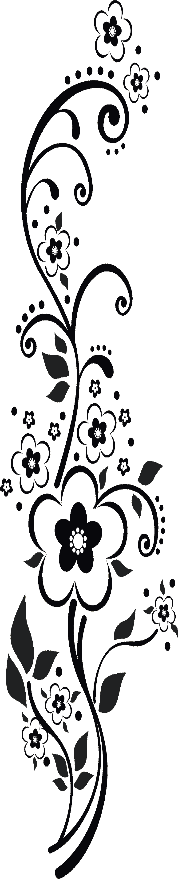 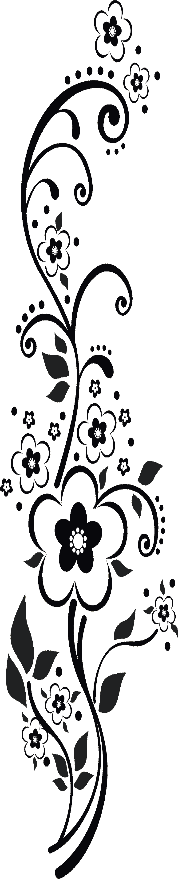 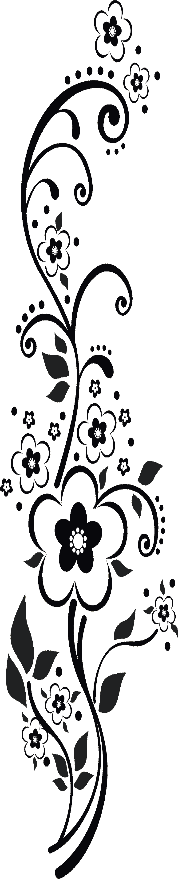 Promoción Redes Sociales
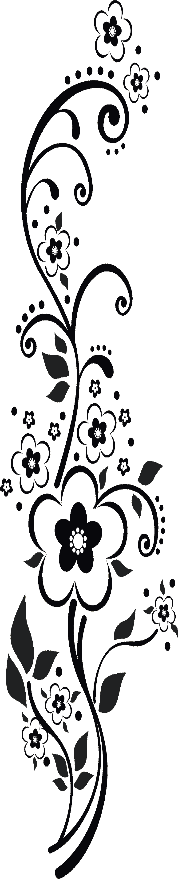 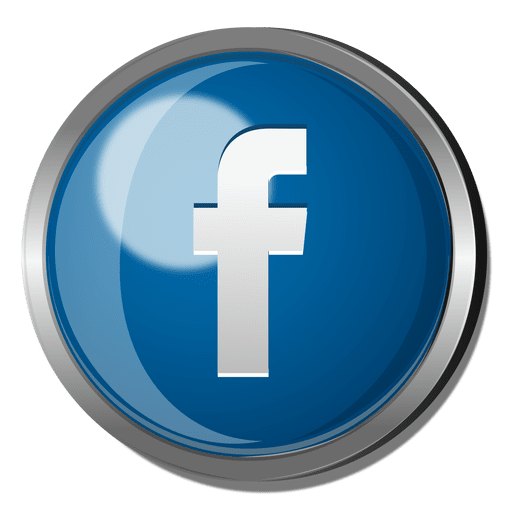 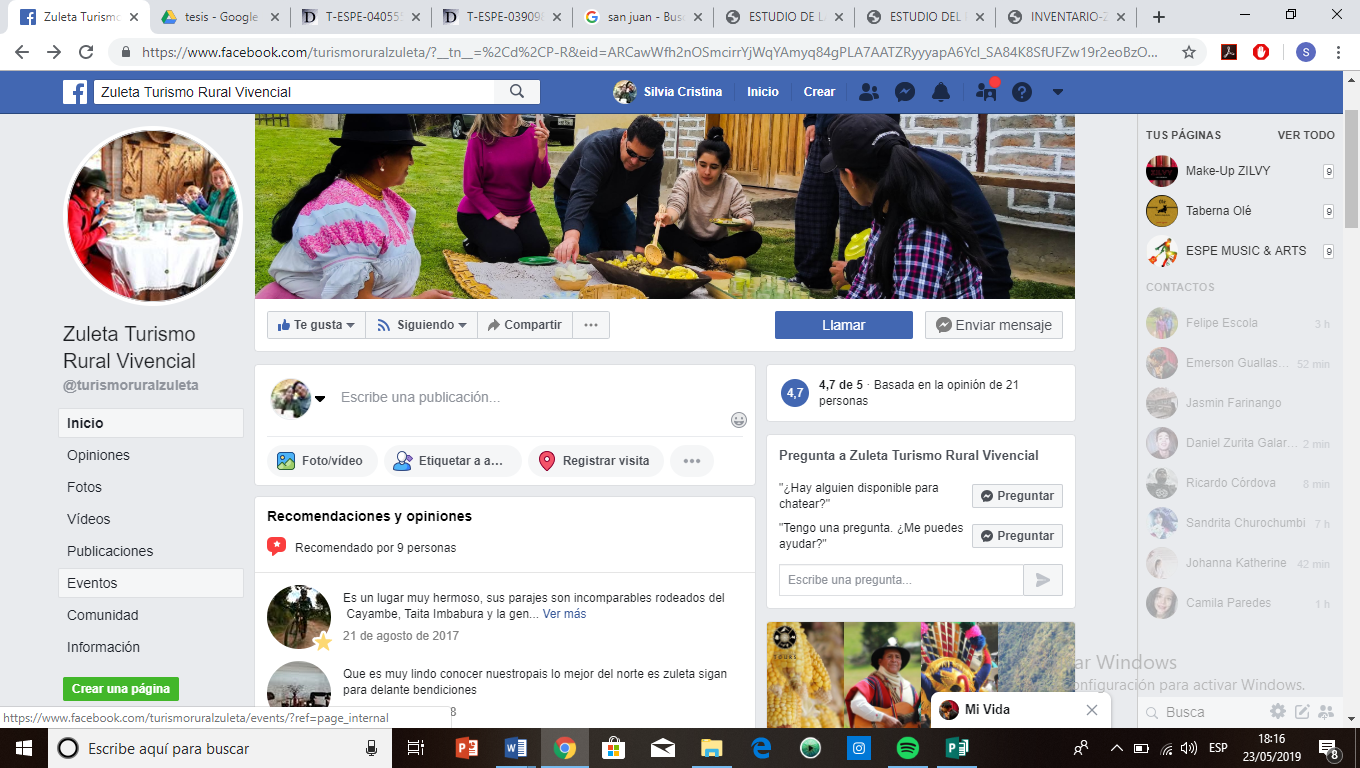 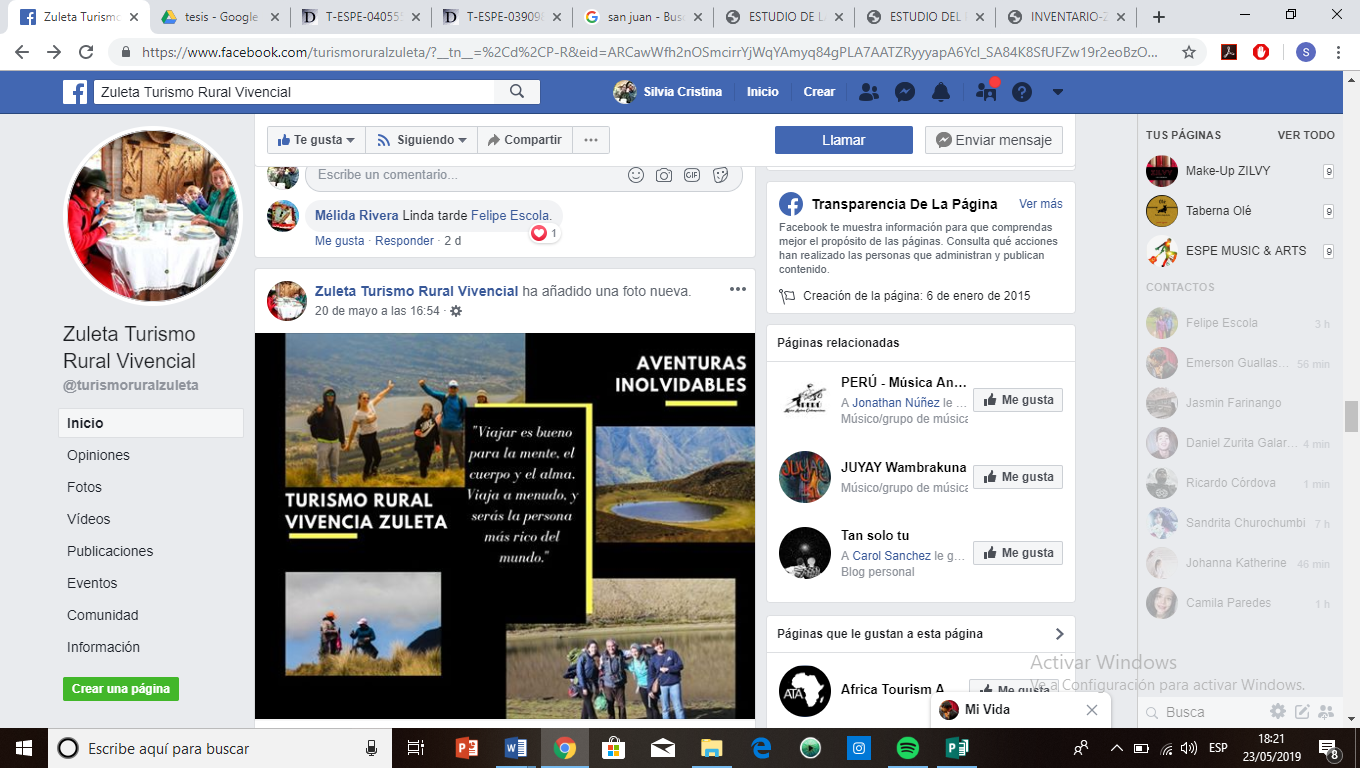 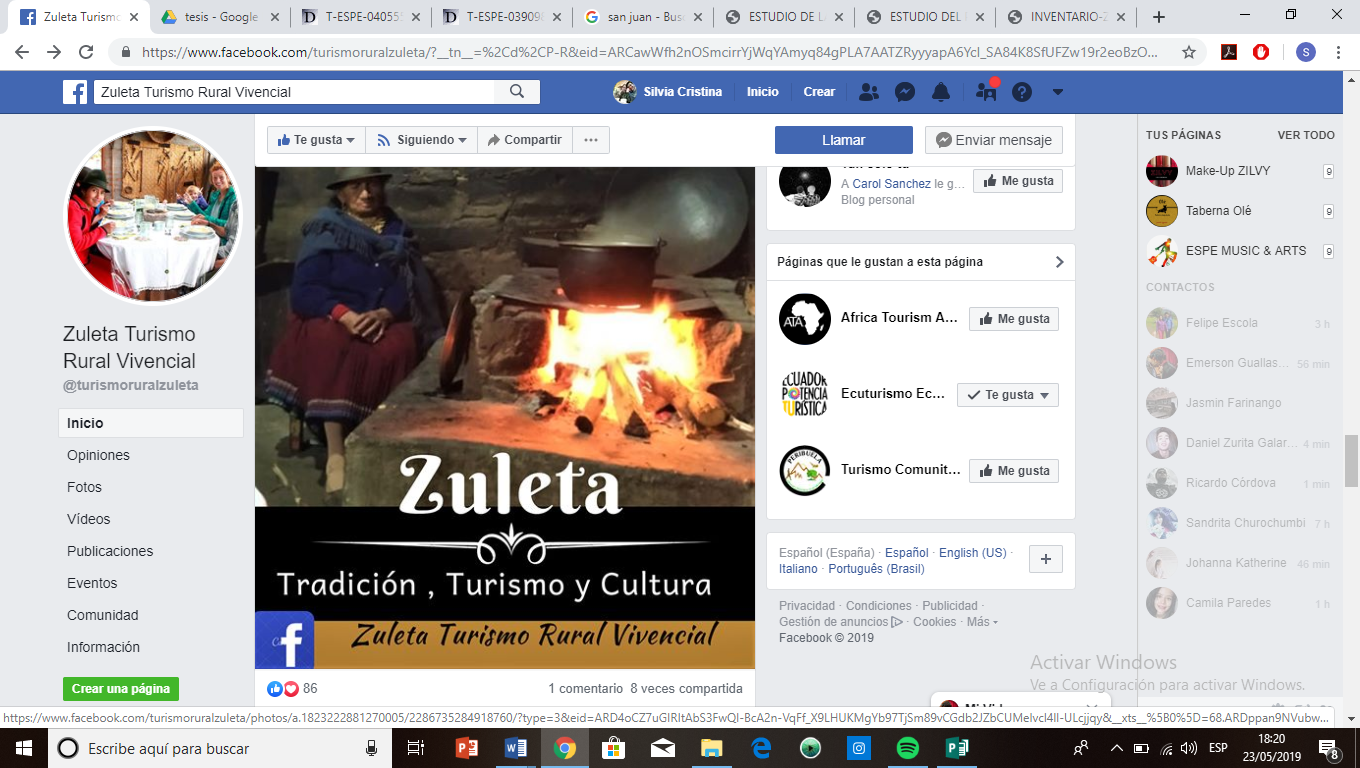 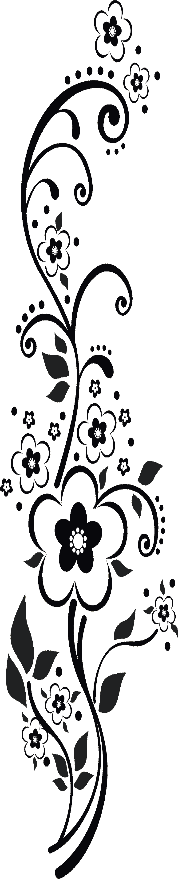 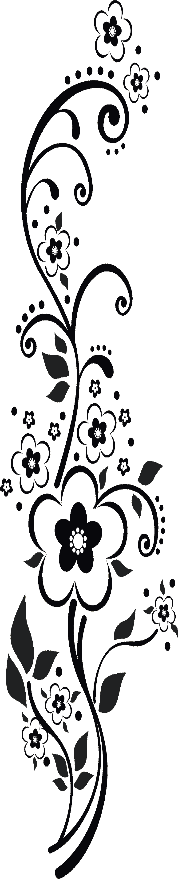 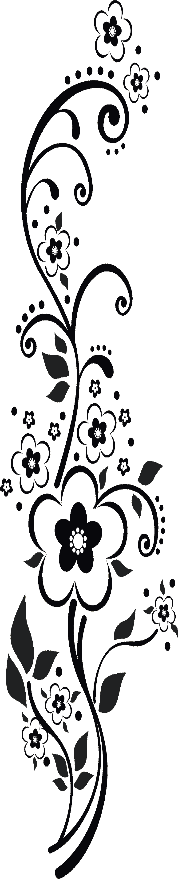 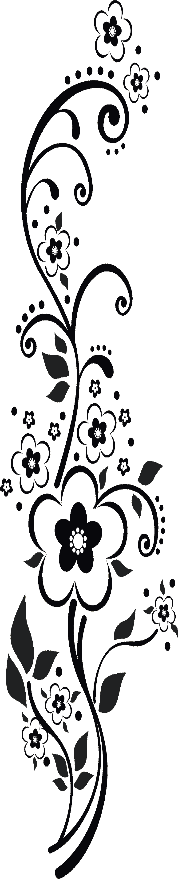 Conclusiones
Conclusiones
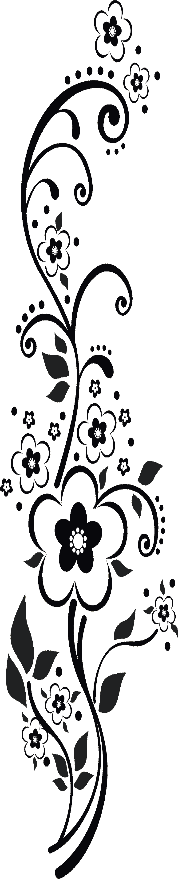 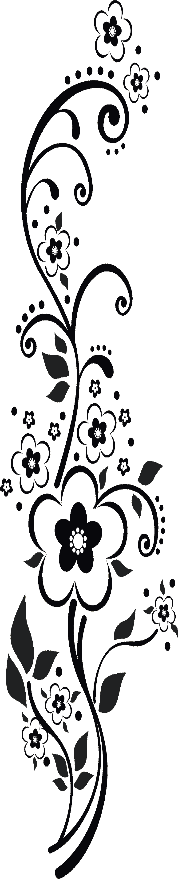 Recomendaciones
YAPAYCHANIGracias por su Atención